Drought  Outlook  Support Briefing(formerly Drought Outlook Discussion)    February 2019
Climate Prediction Center/NCEP/NOAA

http://www.cpc.ncep.noaa.gov/products/Drought
Phone: 1-877-590-4933
Pwd:    3994107#
Thanks to Dave Miskus and Li Xu for covering for me last month!! 
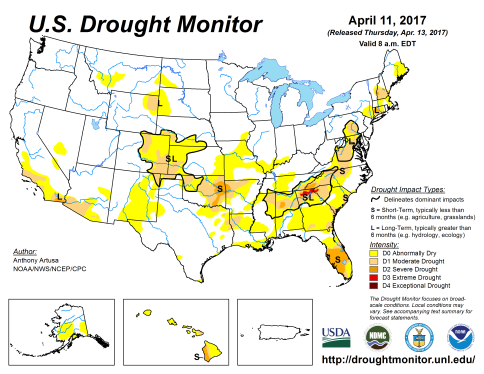 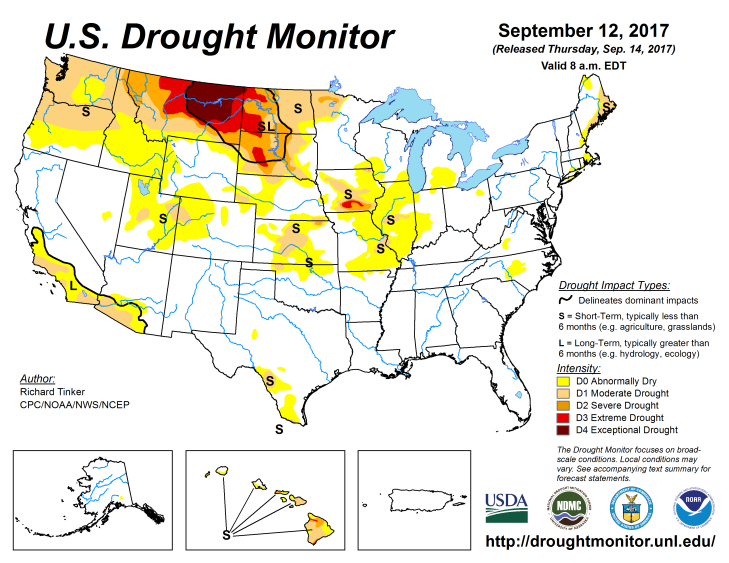 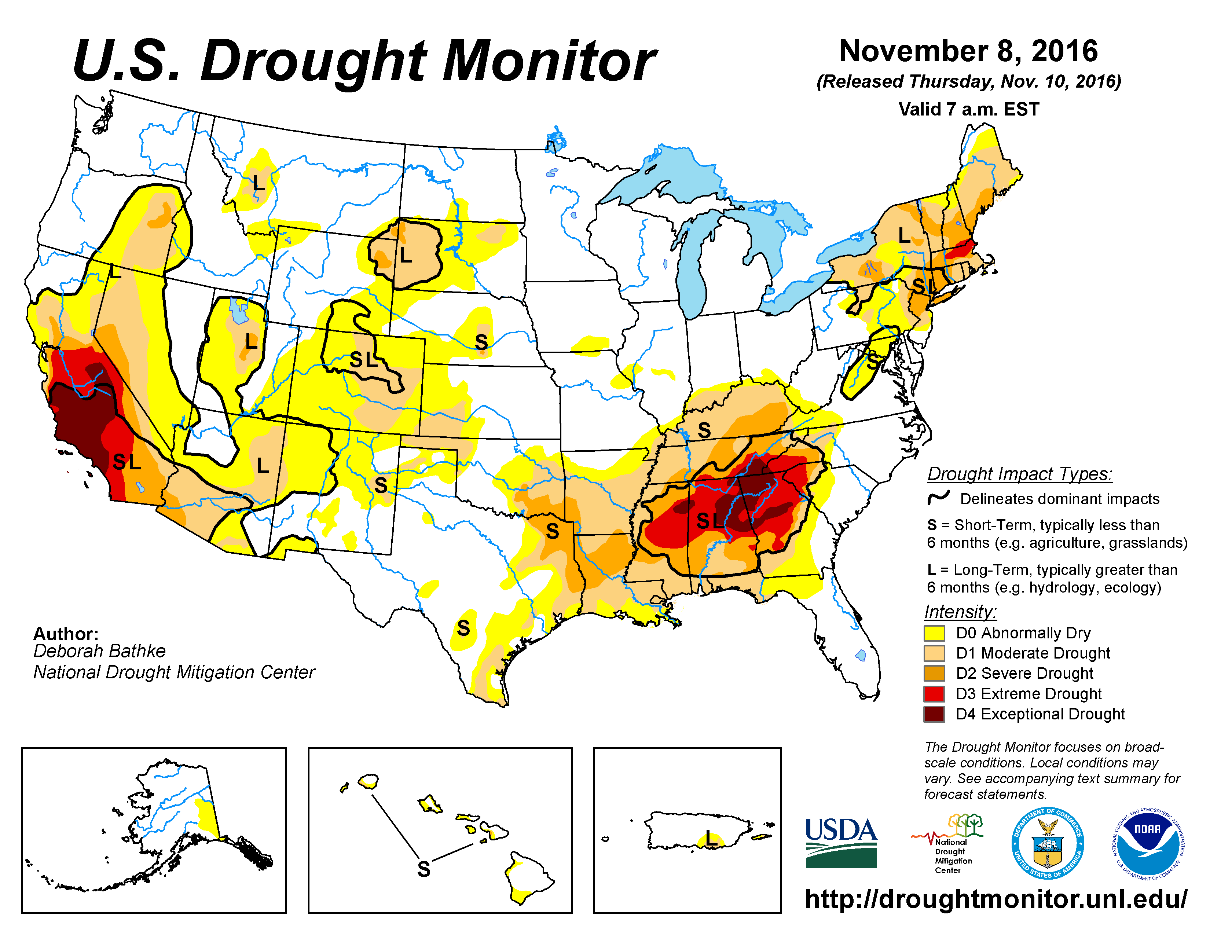 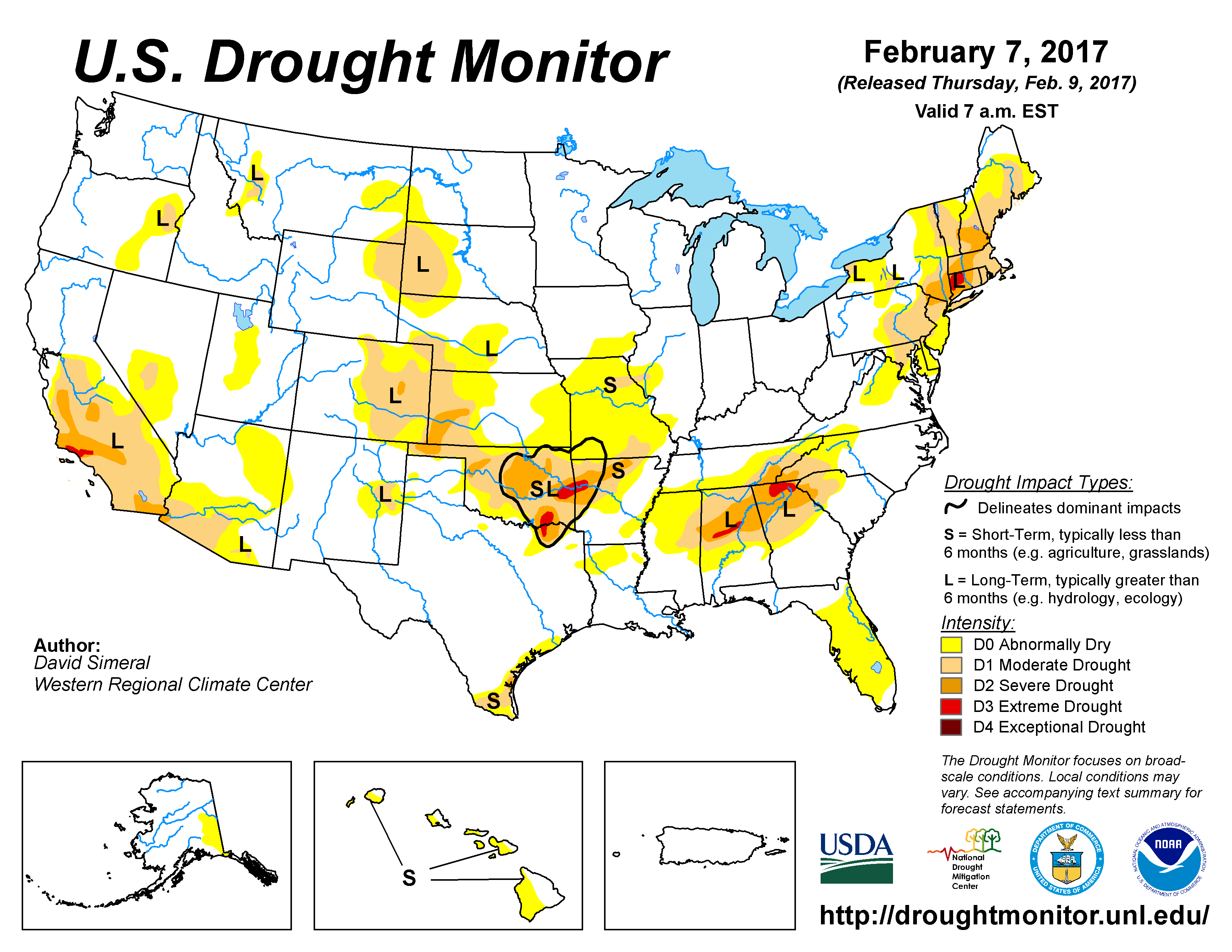 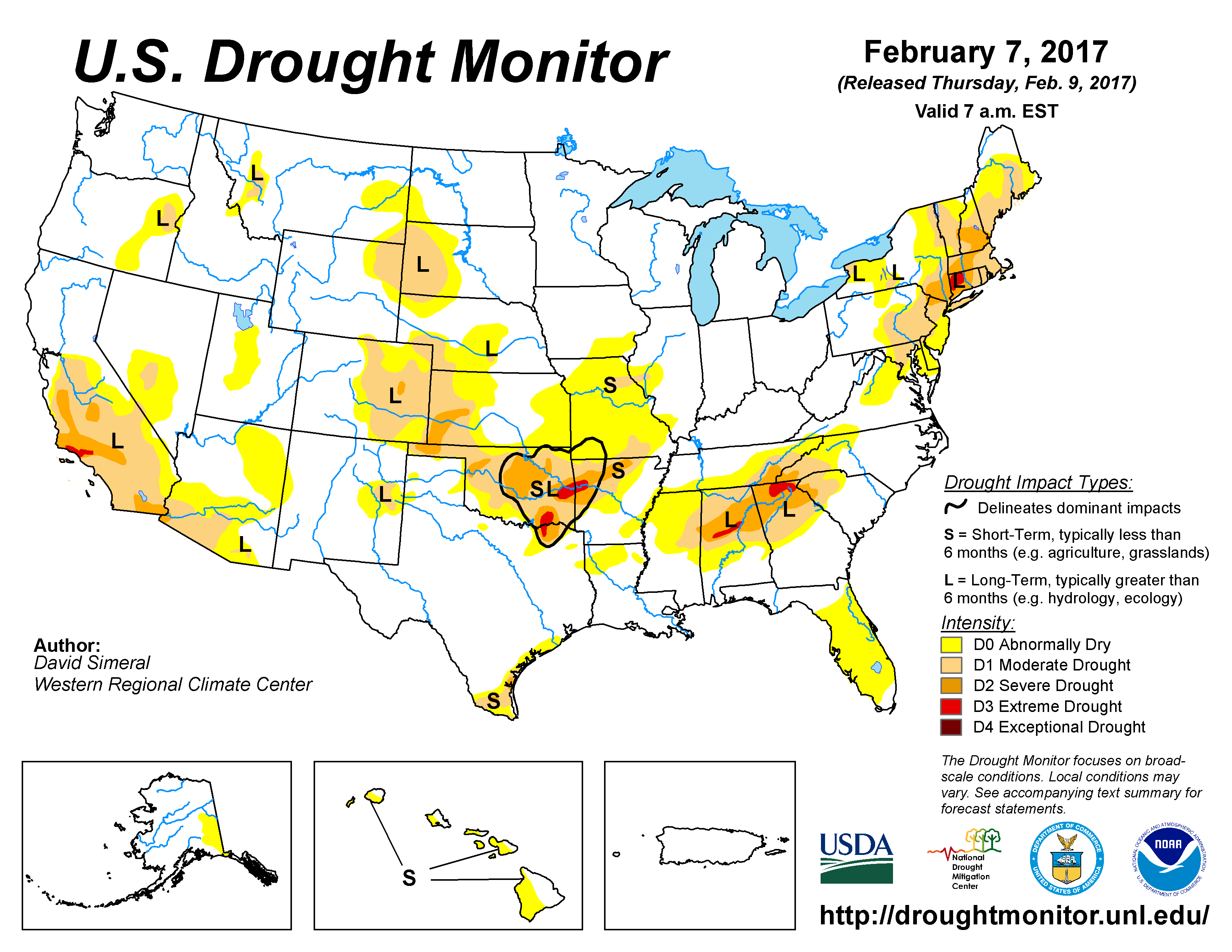 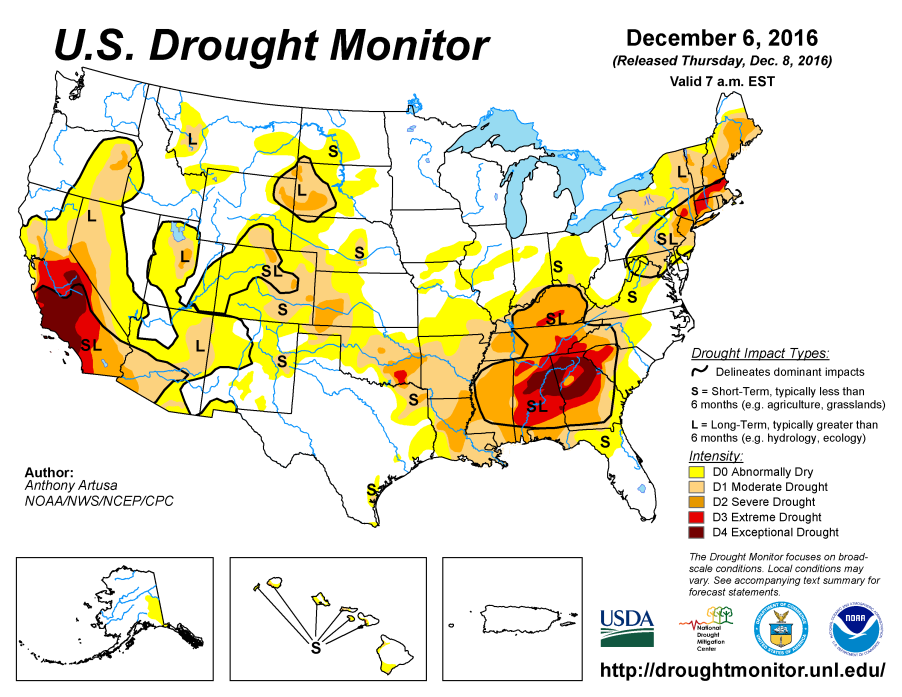 Drought Monitor
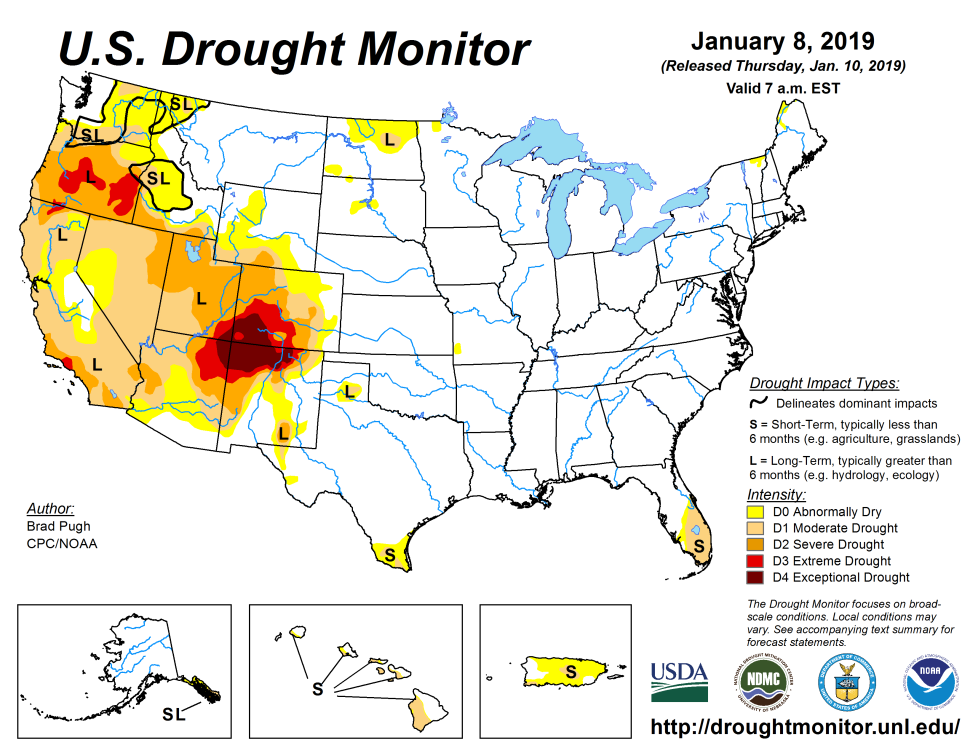 Slowly, but steadily the ongoing recent winter rains is making a dent in the drought over the South and the West. 

The recent above normal rains in California in particular is surely making its impact felt there, including the longstanding desert southwest in that state.
December
January
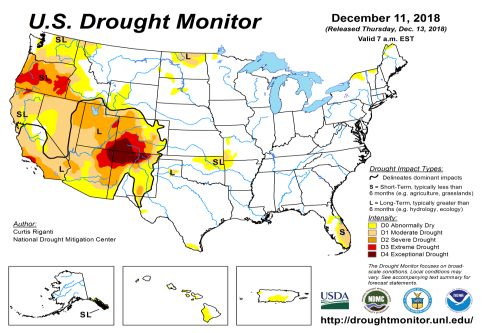 November
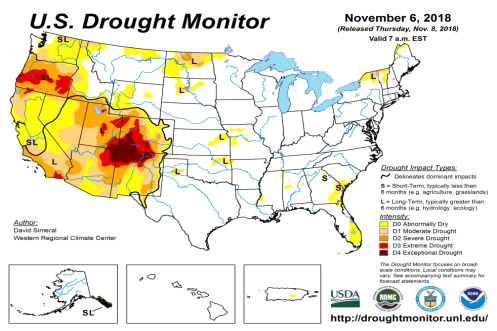 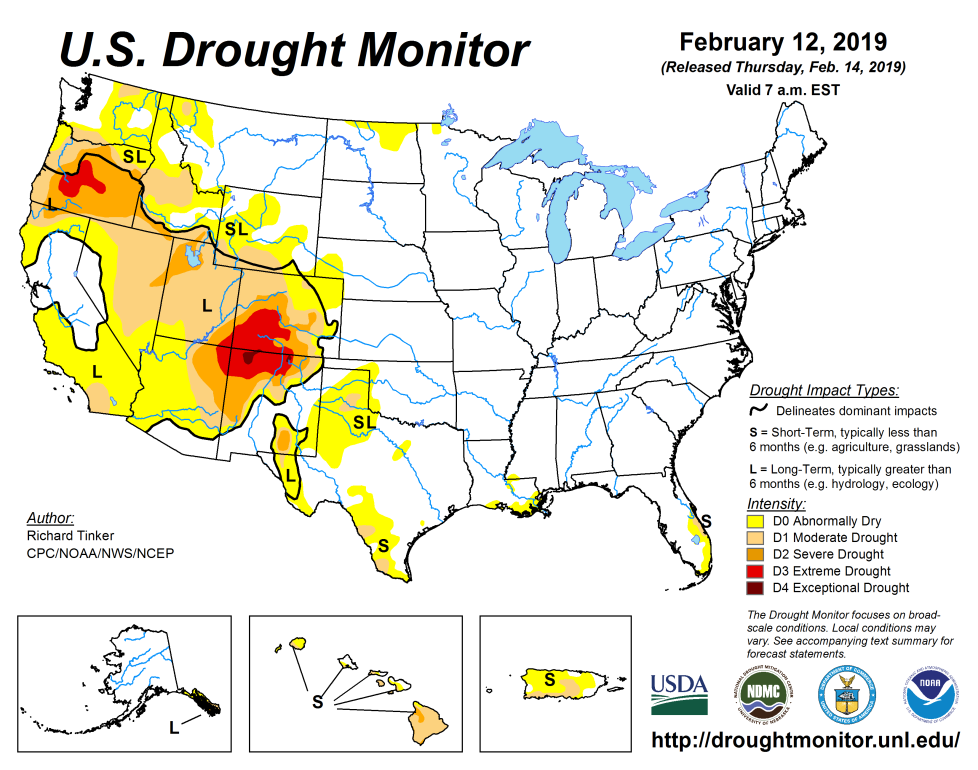 Latest/Recent
October
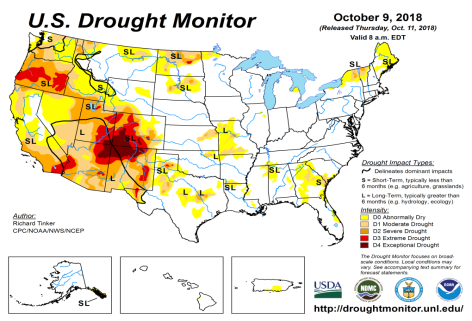 2
(Prev) Seasonal/Monthly Drought outlooks
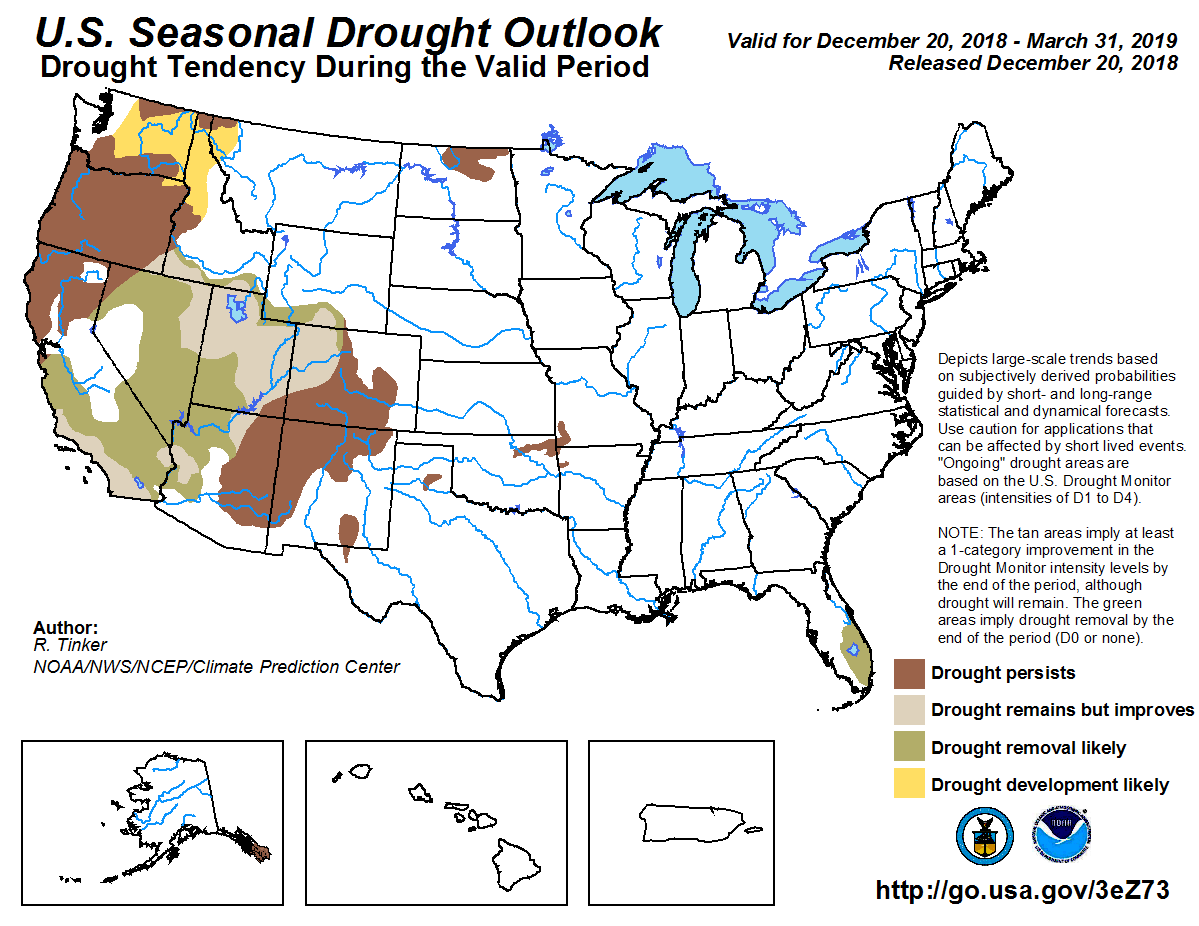 Seasonal Outlook (Mid December 2018 -  March 2019) 
issued 12/20/18
Monthly outlook
(for January 2019) 
issued 12/31/19
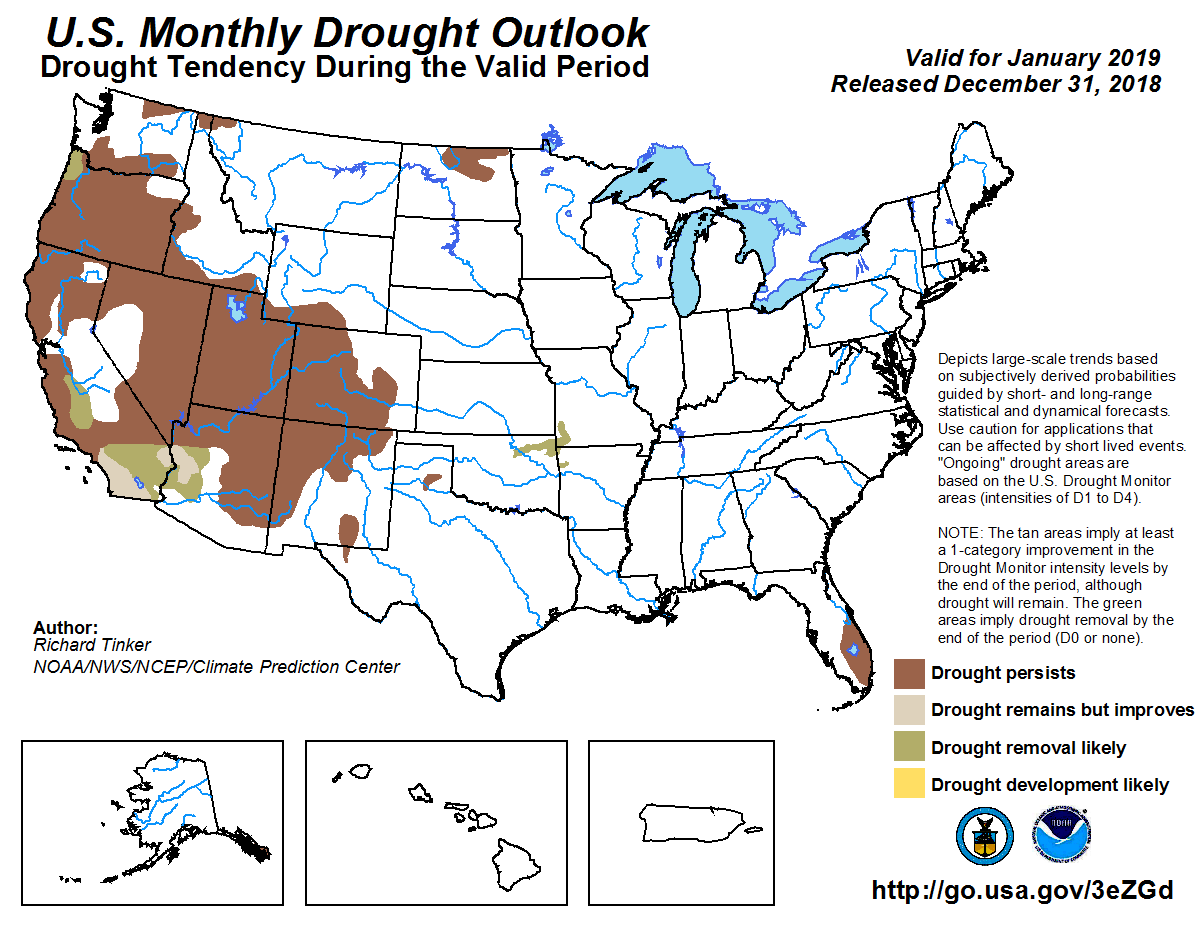 Slide as shown here 
last month for outlooks made a month earlier in December. 

Note: Drought removal likely in seasonal outlook for much of CA/NV and vicinity.
3
(Prev) Seasonal/Monthly Drought outlooks
(New Seasonal Drought Outlook to be released in 2 days!)
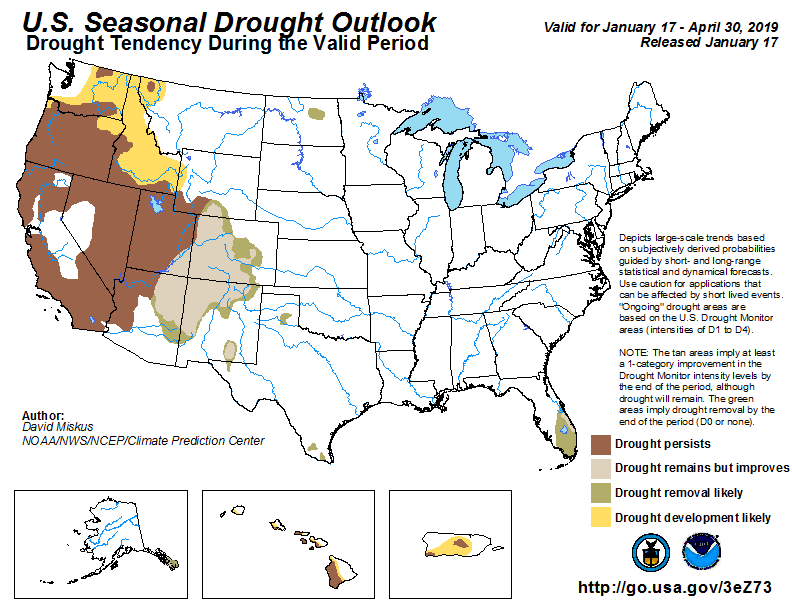 Seasonal Outlook (Mid January 2019 -  April 2019) 
issued  1/17/19
Monthly outlook
(for February 2019) 
issued 1/31/19
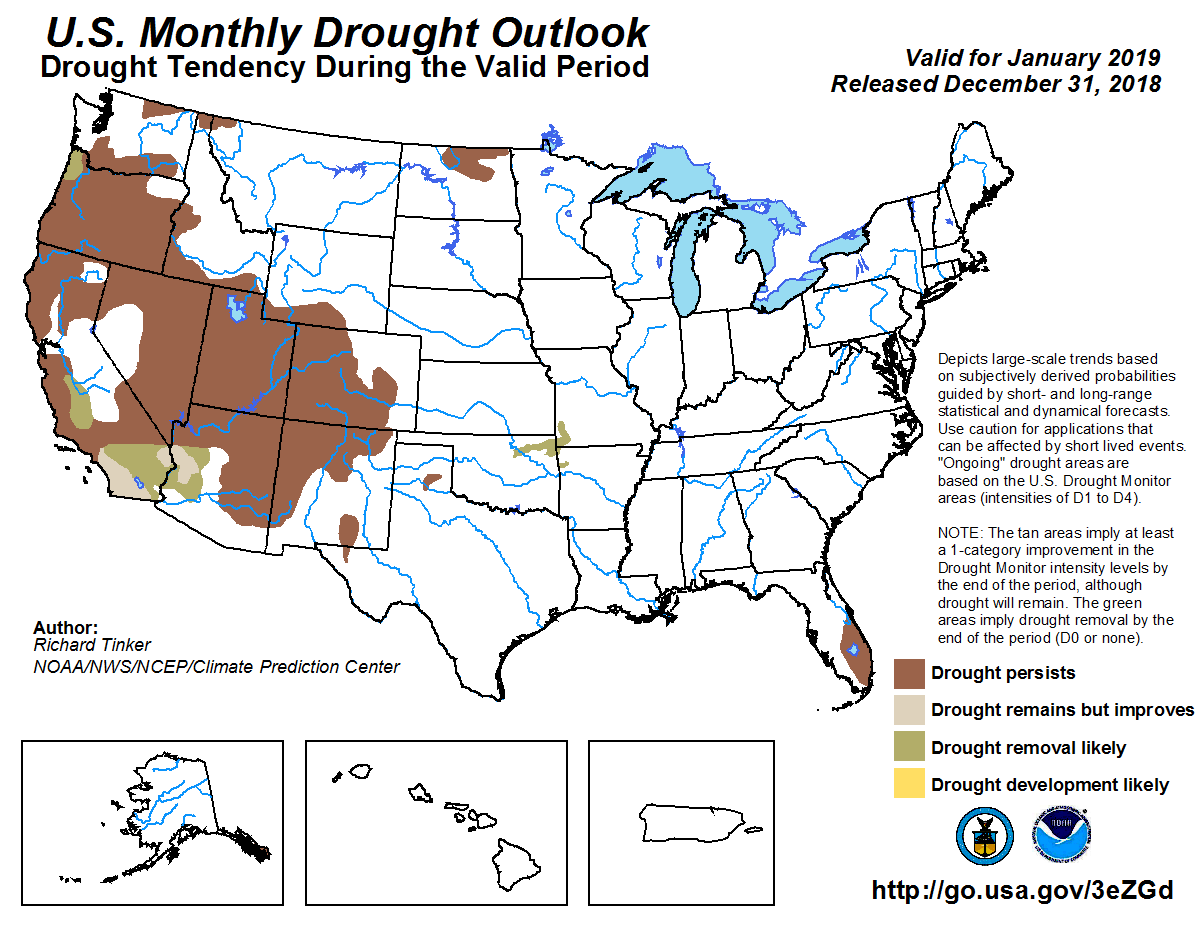 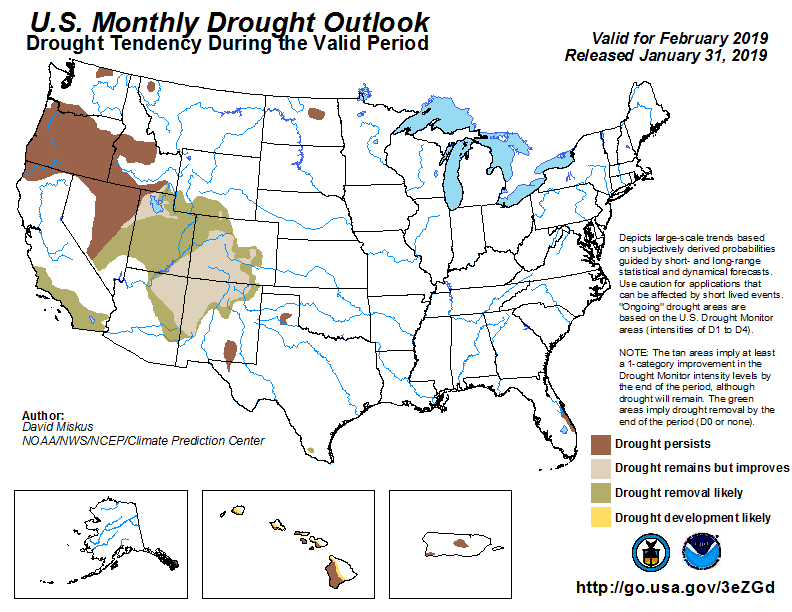 Some back and forth in recent couple of  SDO! 

Difficulty  in (Seasonal) climate prediction? (See later for ongoing changes (particularly this month) in El Nino/strength/continuance   probabilities!!)
4
Precipitation ANOM during last 7, 14, 30, & 60 days.
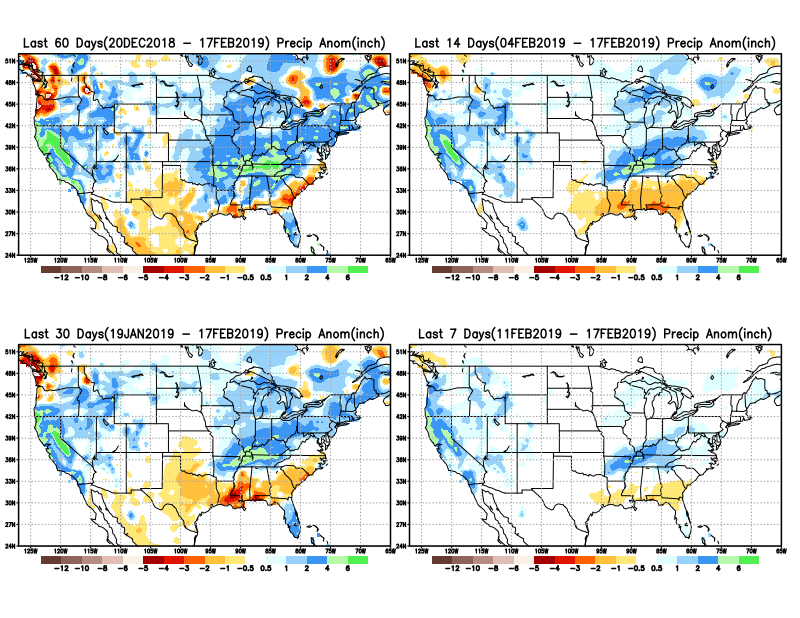 5
Precipitation Percent during last 7, 14, 30, & 60 days.
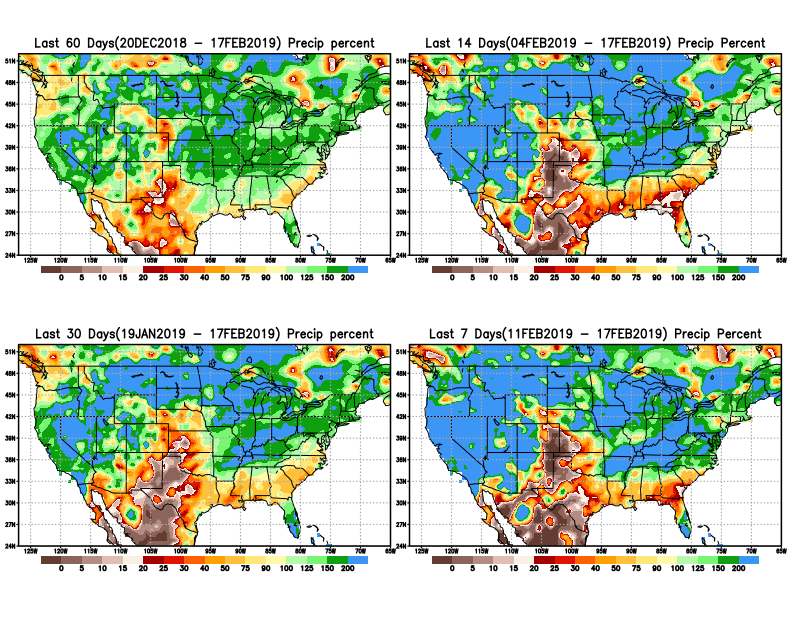 NOW !
6
Total precipitation ANOM during last 3, 4, 5, and 6 months.
6 M
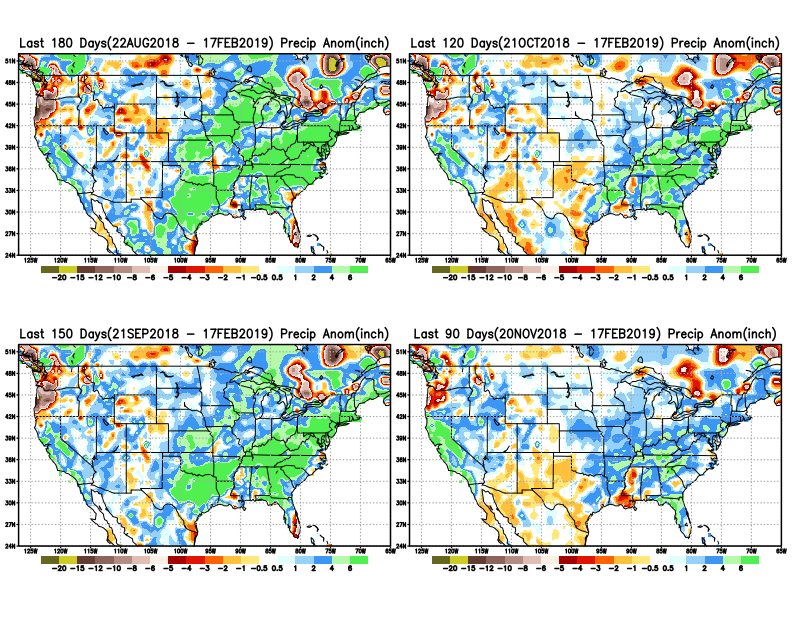 4 M
5 M
3 M
7
Total precipitation Percent during last 3, 4, 5, and 6  months.
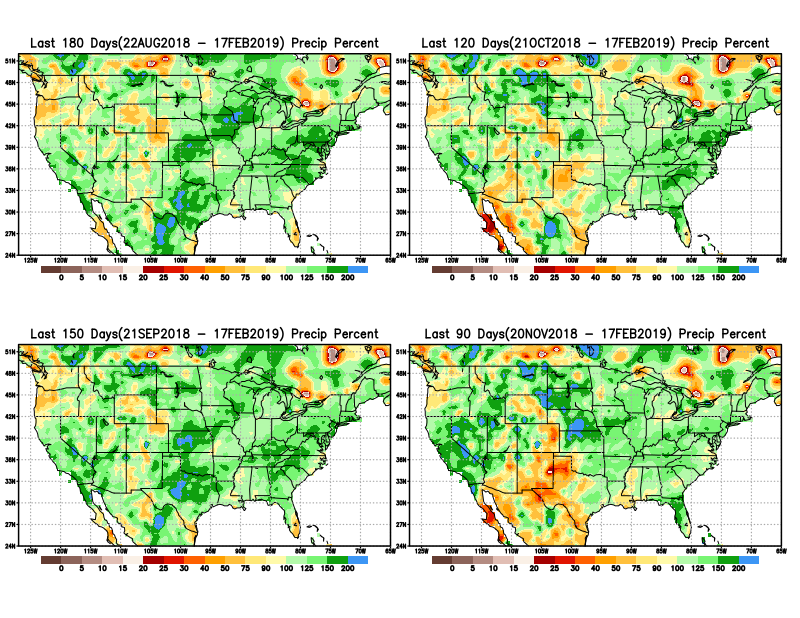 4 M
6 M
5 M
3 M
8
Total precipitation Percent during last 9 months, 1 yr, 1.5yrs, & 2 yrs.
2 Y
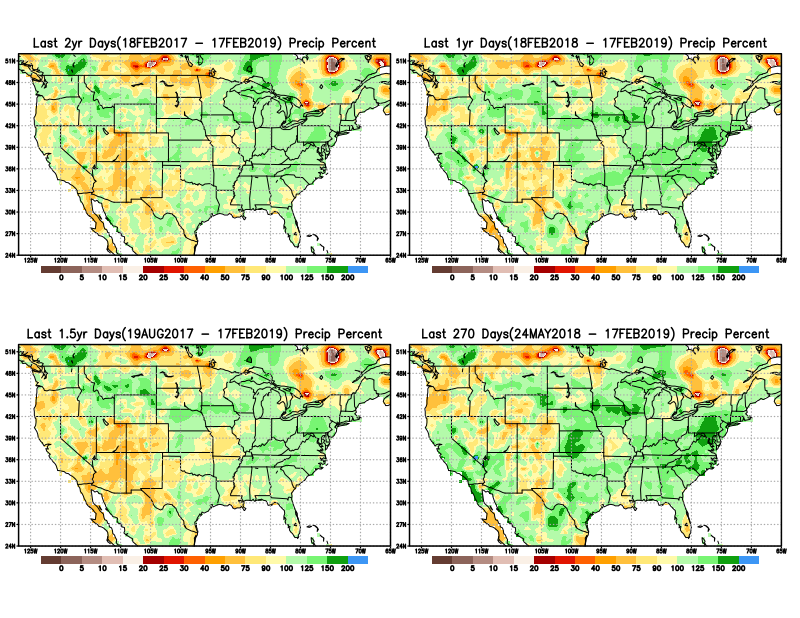 1 Y
Rainfall Data issues? Few observations, rugged terrain, interpolation problems!!
The deficits in  UT/AZ,  southern CA,  and parts of NM/CO are long term – possibly a  consequence of the two back to back La Nina’s! and even earlier La Ninas!!
1.5 Y
9 M
9
Total precipitation Percent during last 2 yrs, 3 yrs, 4 yrs, & 5 yrs.
5 Y
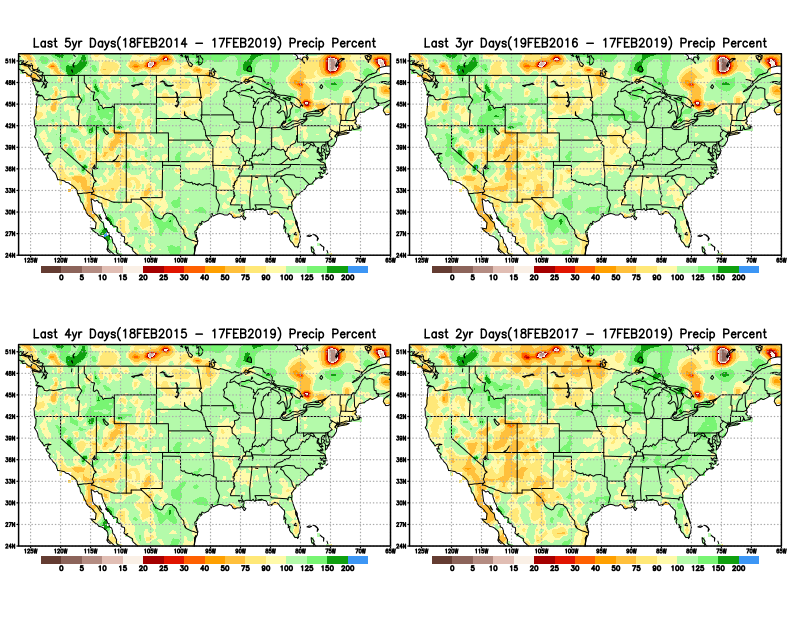 3 Y
Still longer term rainfall deficit variability in play?  Especially in the southwest!
4 Y
2 Y
Quality of data/problem in the Northern High Plains area, especially in interpolation of sparse data in the rugged topography region!
10
Rainy (3-month)Season across the US
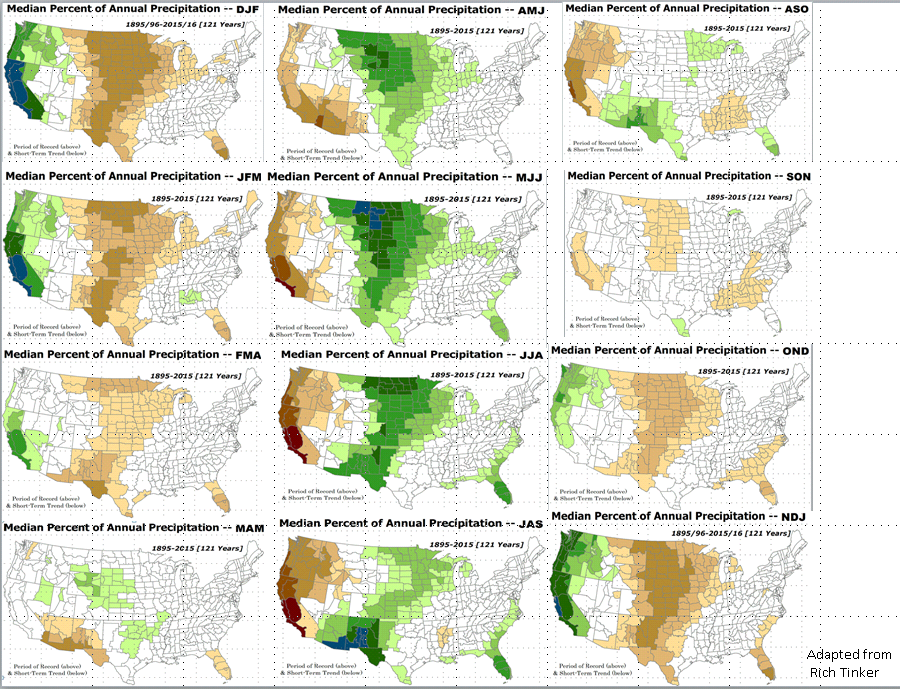 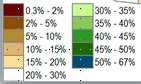 11
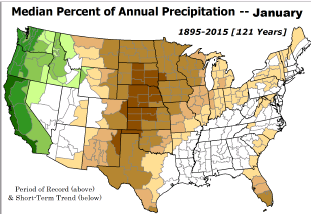 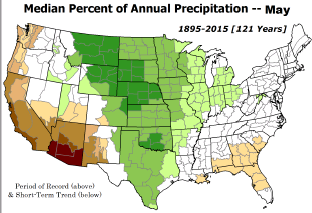 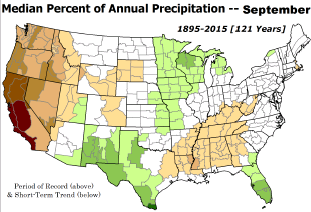 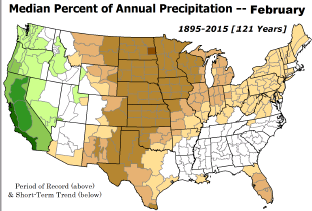 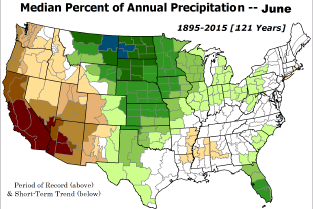 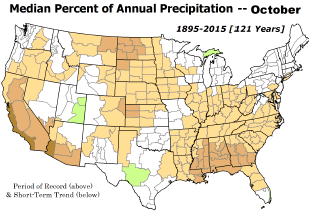 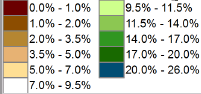 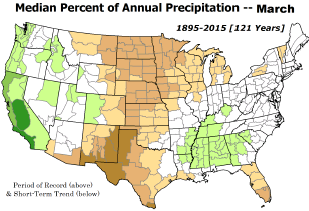 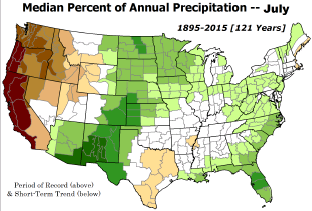 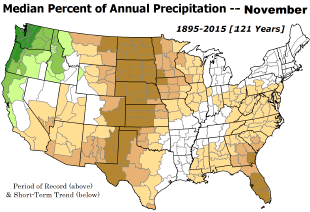 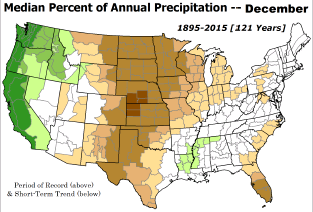 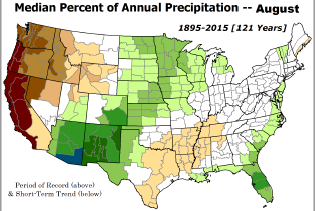 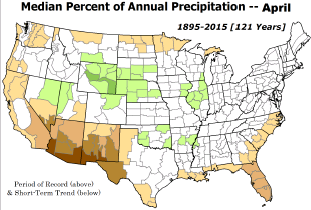 12
Adapted from Rich Tinker.
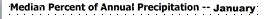 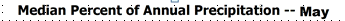 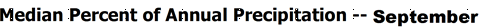 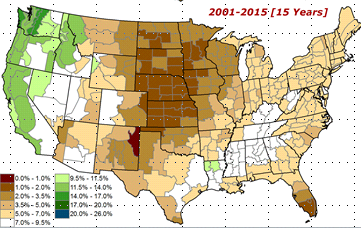 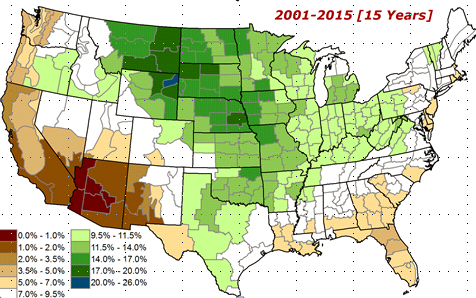 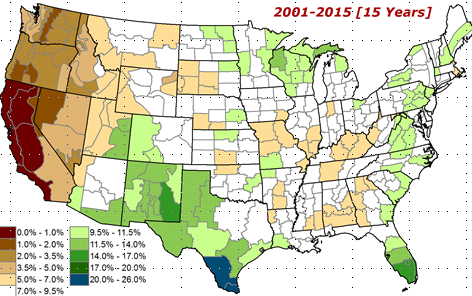 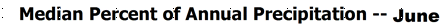 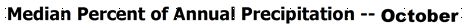 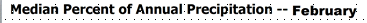 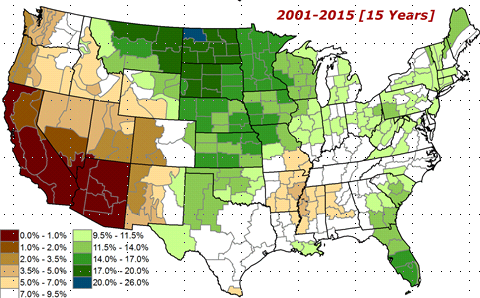 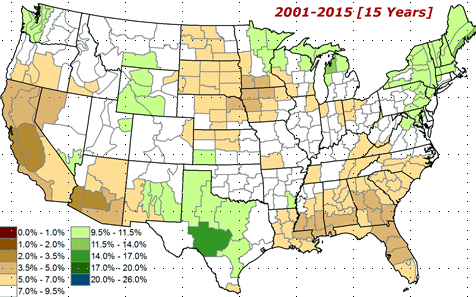 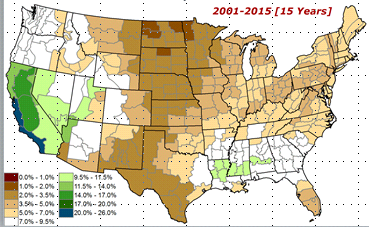 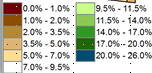 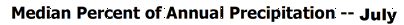 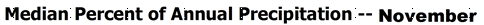 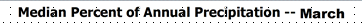 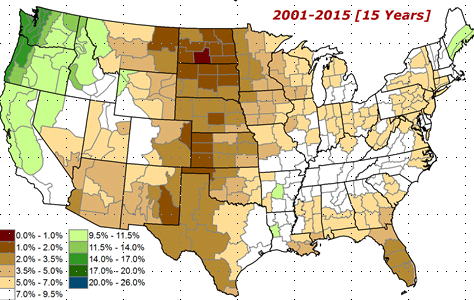 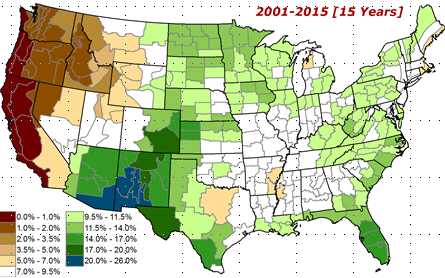 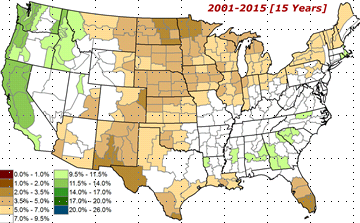 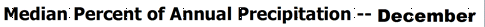 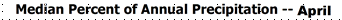 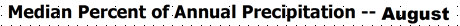 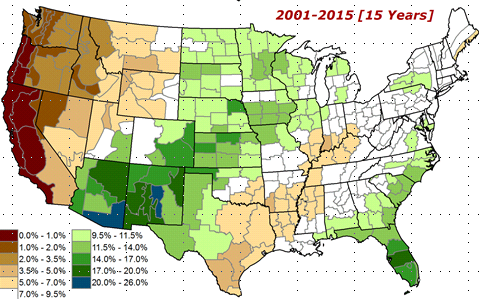 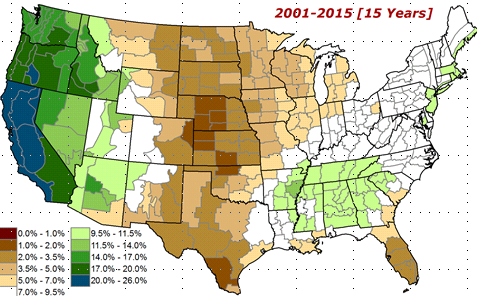 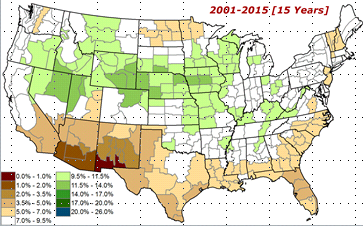 13
Adapted from
Rich Tinker
EL NINO Precip  COMPOSITES
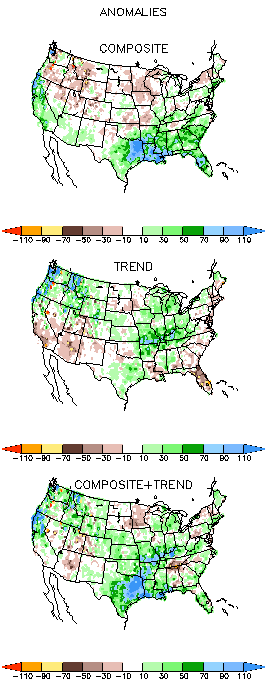 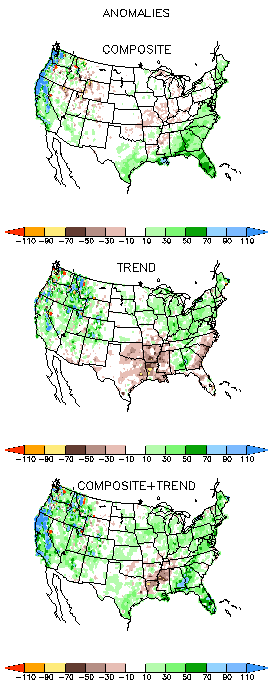 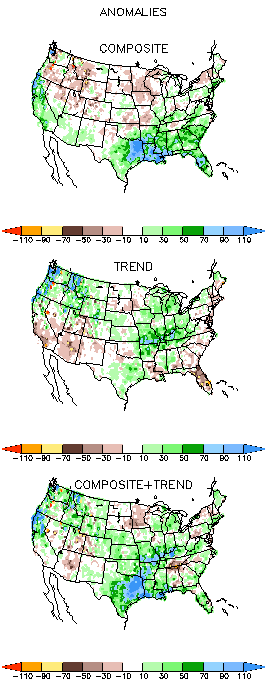 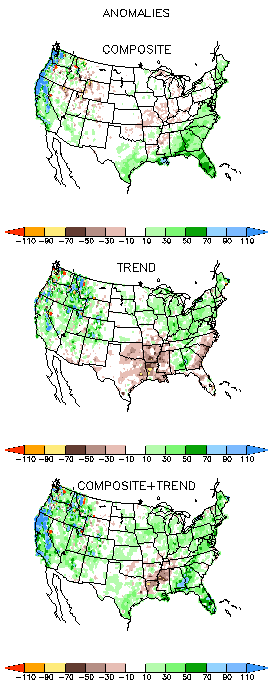 DJF
MAM
14
The Standardized Precipitation Index SPI(based on Observed P)
----- NOW
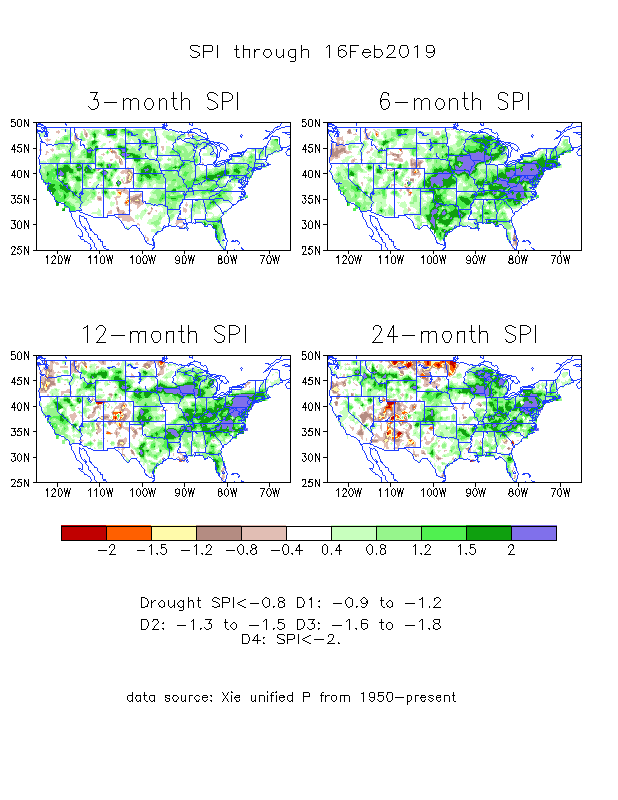 Very interesting graphic & details for the drought across the US based on the more generalized precip deficit/excess, the Standardized Precipitation Index (SPI). 
The dark brown and red colors, indicating standardized precipitation deficits, in the various time periods, approximately correspond to the appropriate short/long term drought monitor regions and their intensities
In the short term (~3 mo-6mo), the drought in the south and west has almost gone. Some medium term concerns remain in OR and vicinity.

In the longer term ~12m-24m and longer, rainfall deficits remain in the AZ/NM/UT/CO states area.
15
Recent US Temperatures
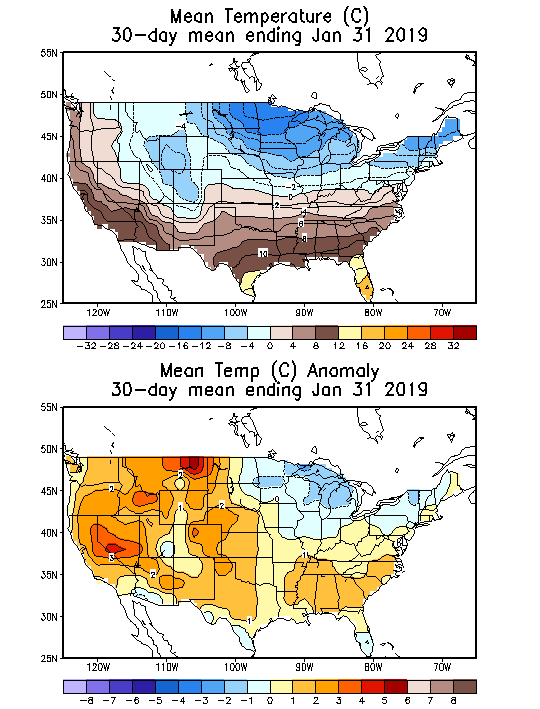 In December, much of the country has been relatively warmer than normal, particularly the upper Midwest.
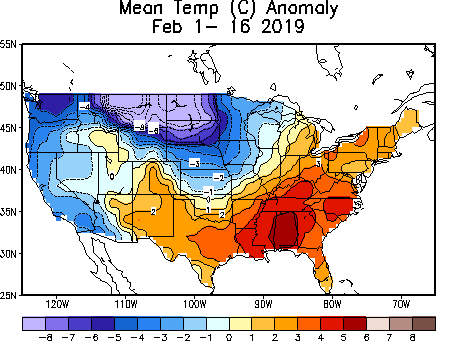 16
Water Reservoir Levels in some Western/Southern States!   And Snow Depth!!
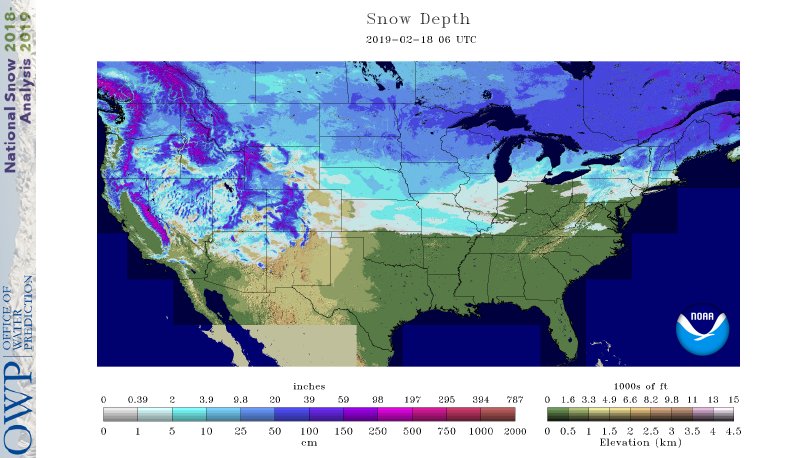 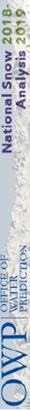 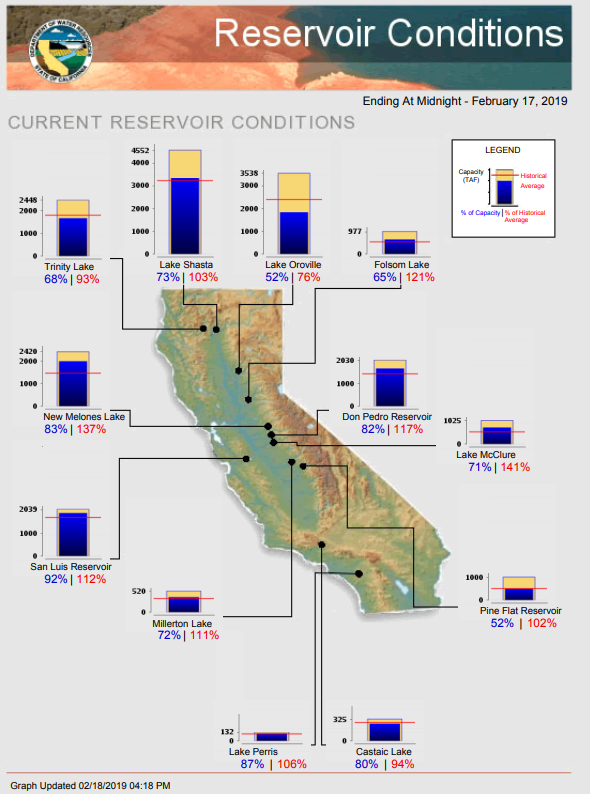 Northern  CA reservoirs beginning to show
Weakness, but rainy season coming up!
Reservoir Storage Summary for River Basins
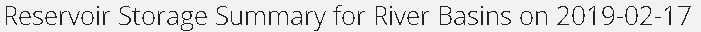 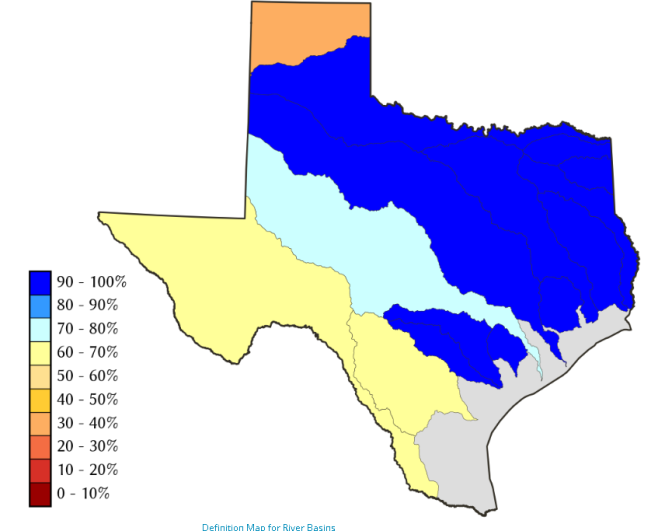 TX
https://fsapps.nwcg.gov/afm/index.php
17
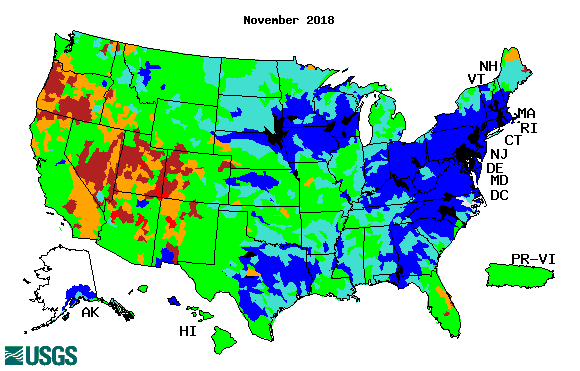 Streamflow (USGS)
18
Streamflow very good  in Texas & eastward.!
In the west, it is generally below normal, but much improvement from previous months !
Oregon and California stream flows considerably better now than in previous months!
Map shows only  below normal 7-day average streamflow compared to historical streamflow for the day of year.
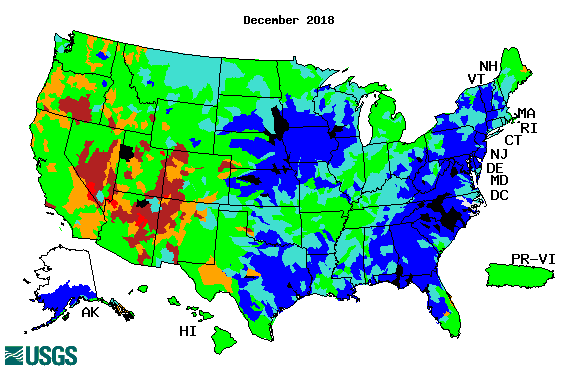 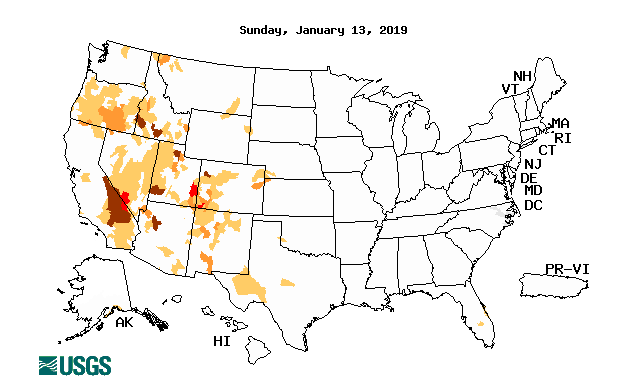 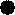 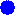 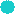 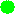 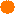 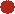 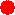 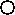 One month ago (left)  & 

Now (below)
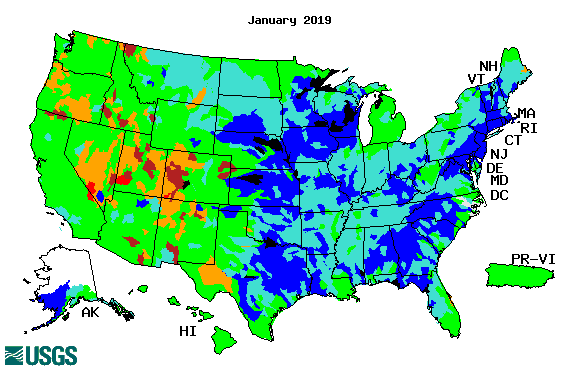 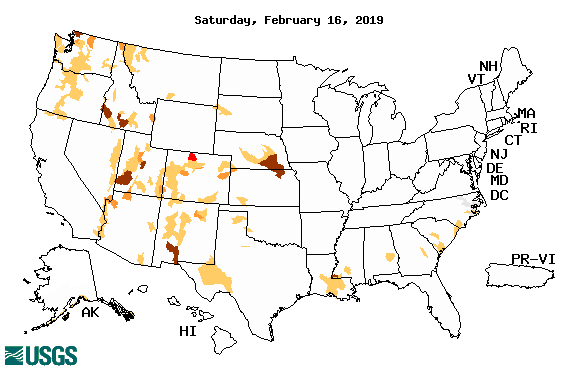 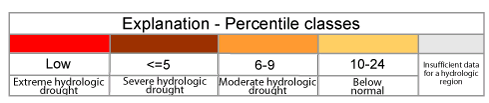 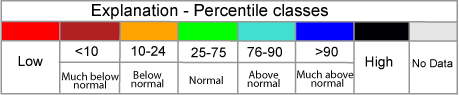 18
19
Latest values of SST indices in the various Nino Regions.
The sub surface heat anom continues to stay in the +ve territory! .
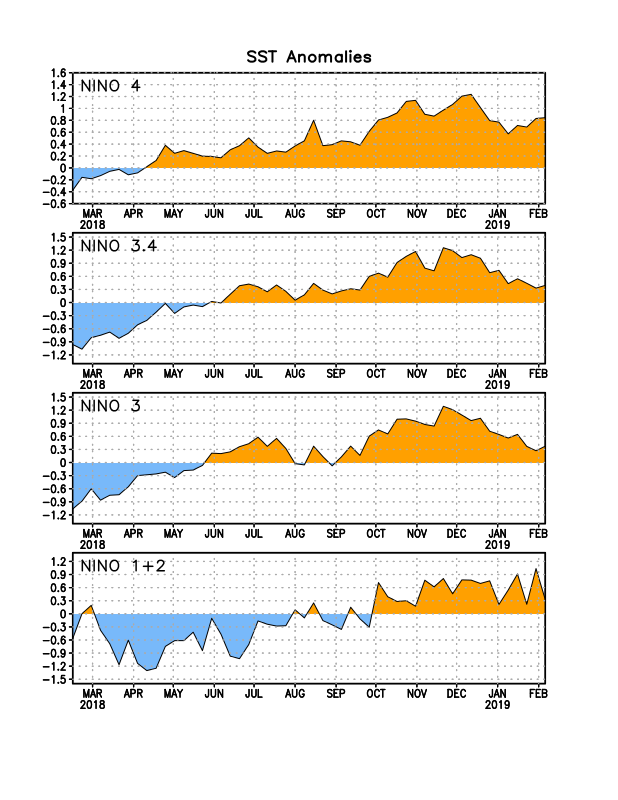 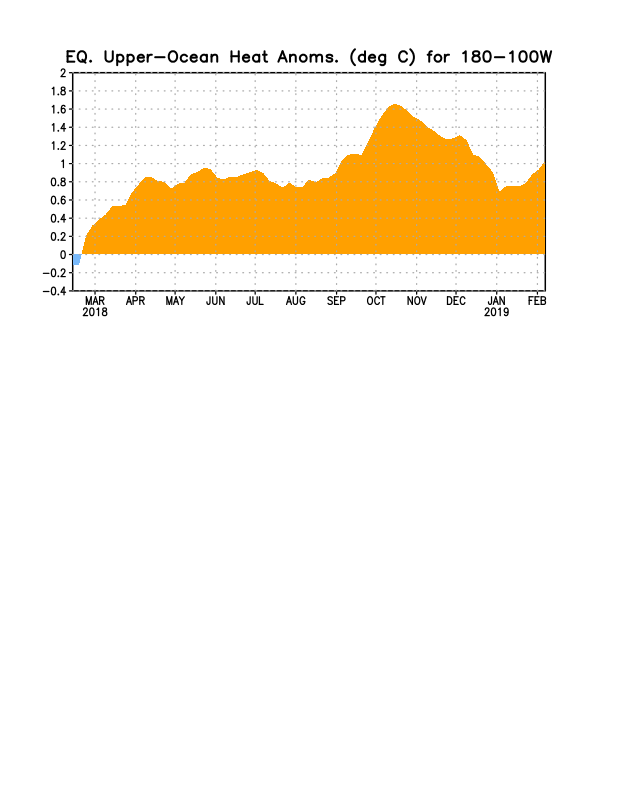 ?
Relatively short lived!
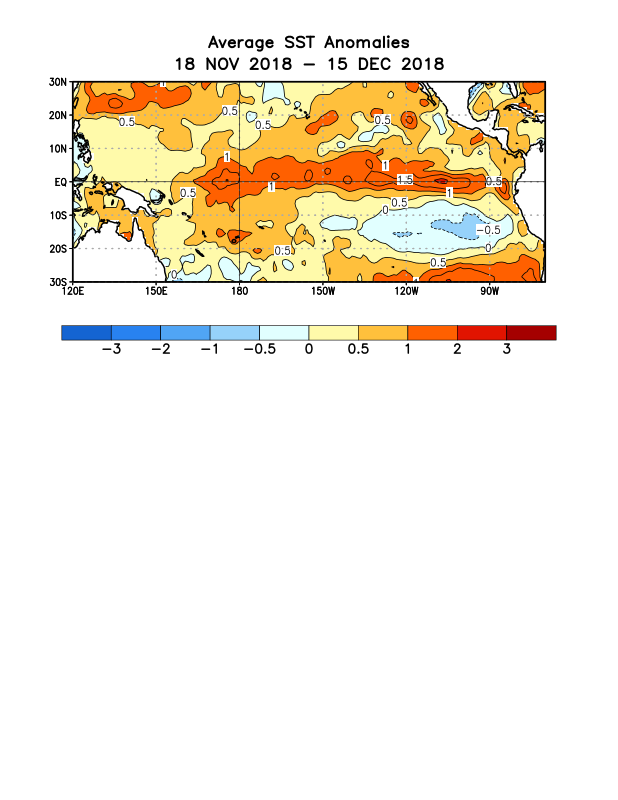 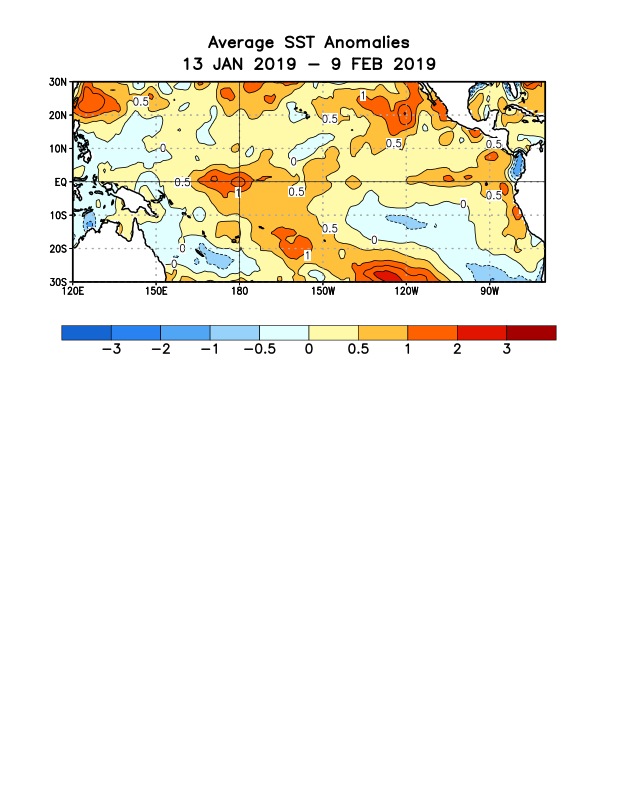 20
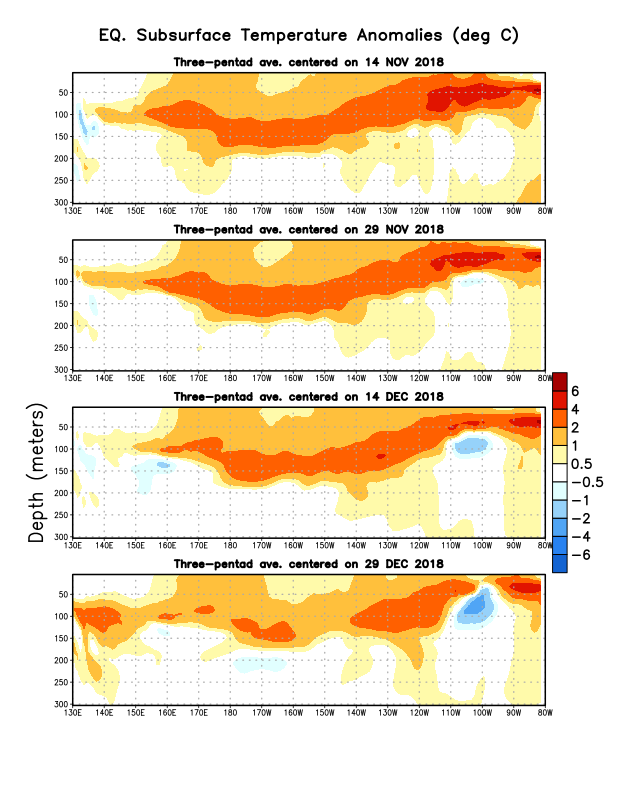 Sub-Surface Temperature Departures in the Equatorial Pacific
The equatorial sub-surface and near-surface temperatures in the tropical east Pacific is considerably cooler than since November!!
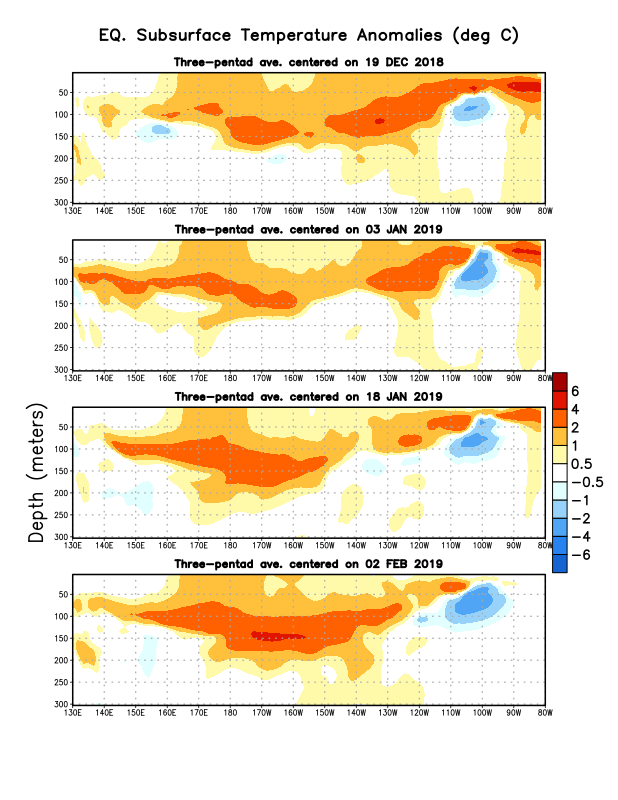 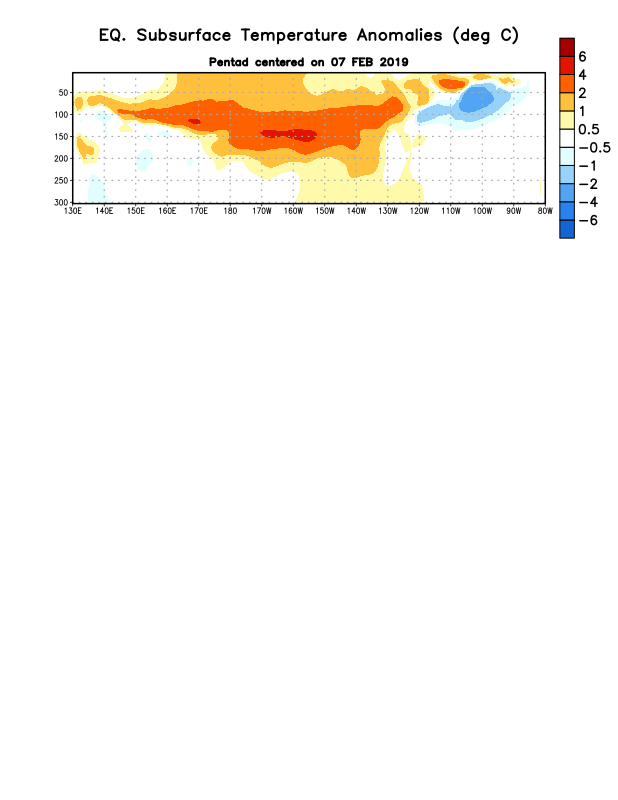 Most recent pentad analysis
21
ENSO Forecasts
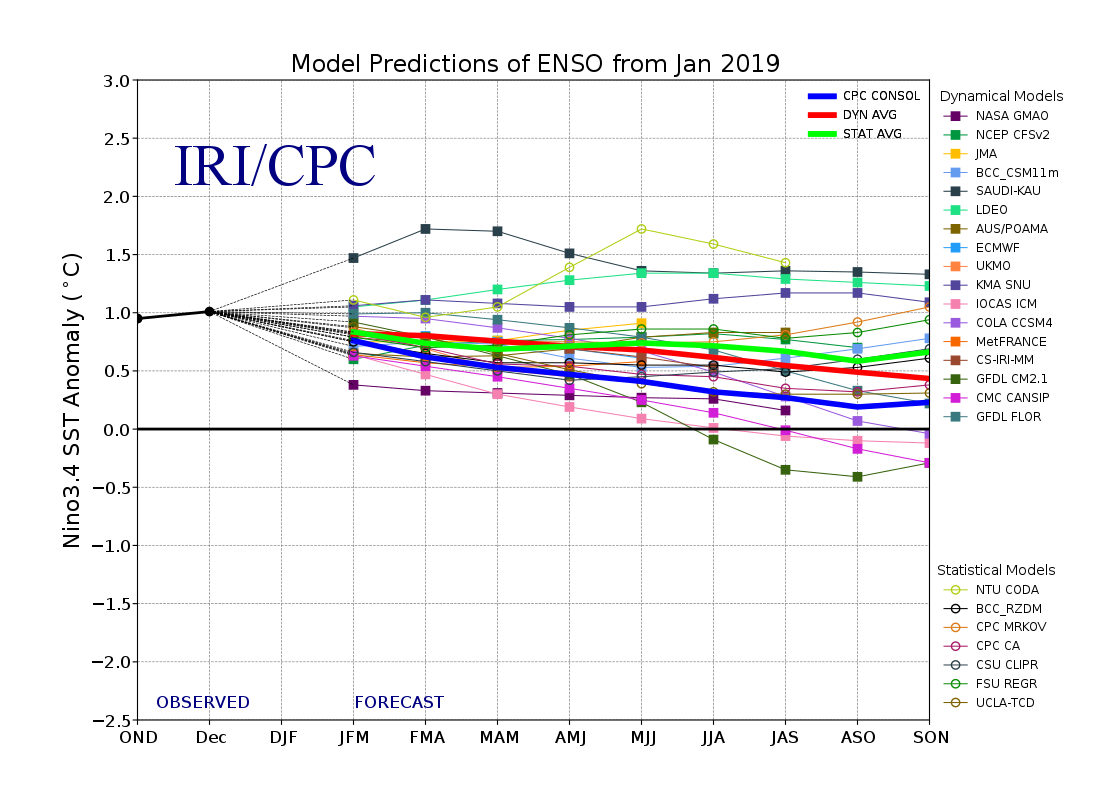 Early- January CPC/IRI forecast
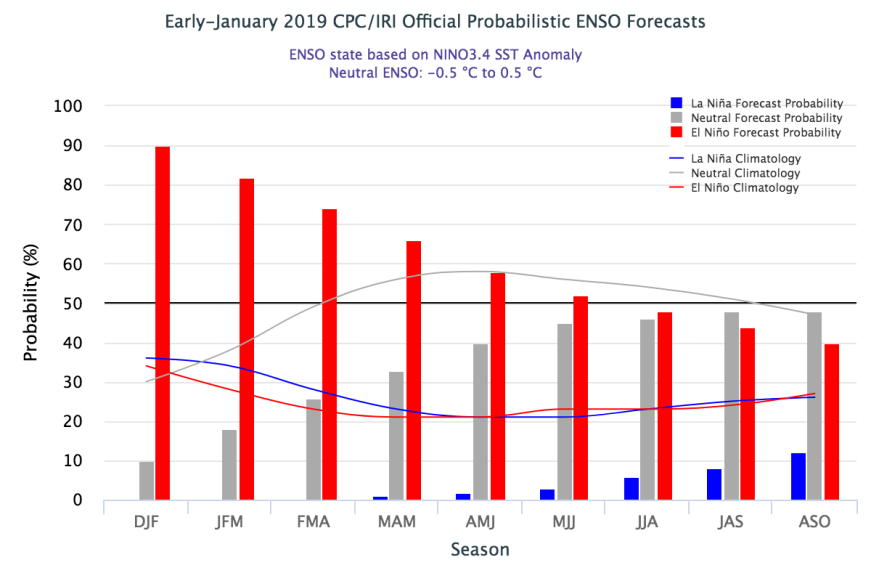 Early- February  CPC/IRI forecast
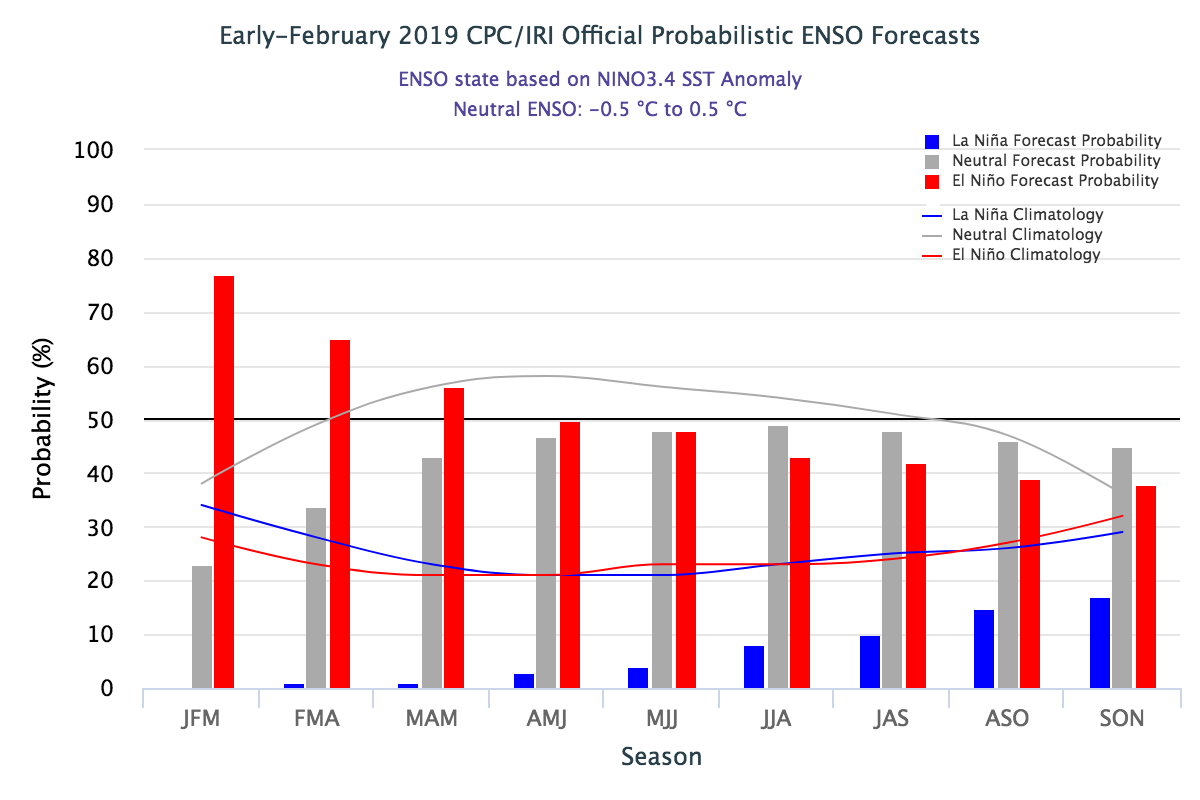 NOAA Official ENSO Forecast: Weak El Nino conditions present now expected to continue ( ~55% chance) through Spring.
22
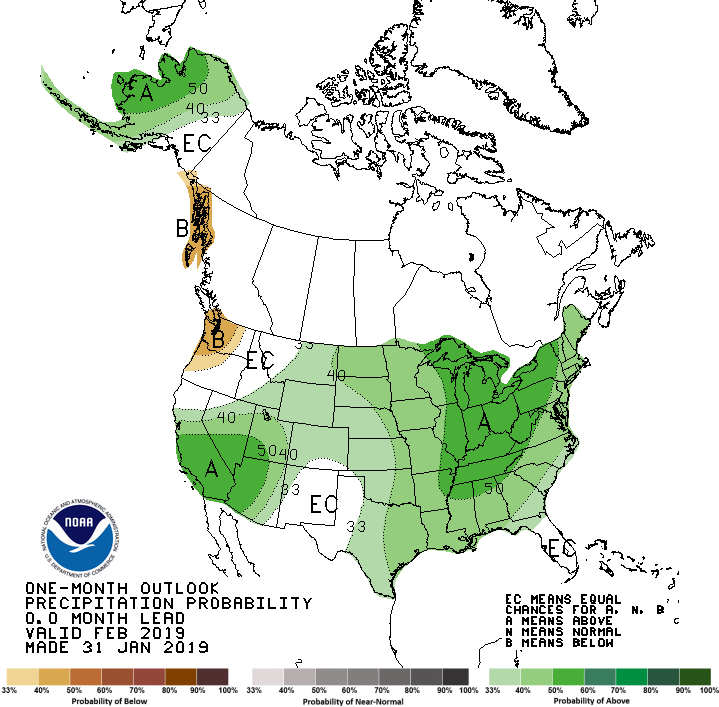 Previous(Last month)  
CPC’s official Monthly (Jan)/Seasonal (JFM)  
Precipitation outlook
Released  Jan 31th
Released   Jan 17th
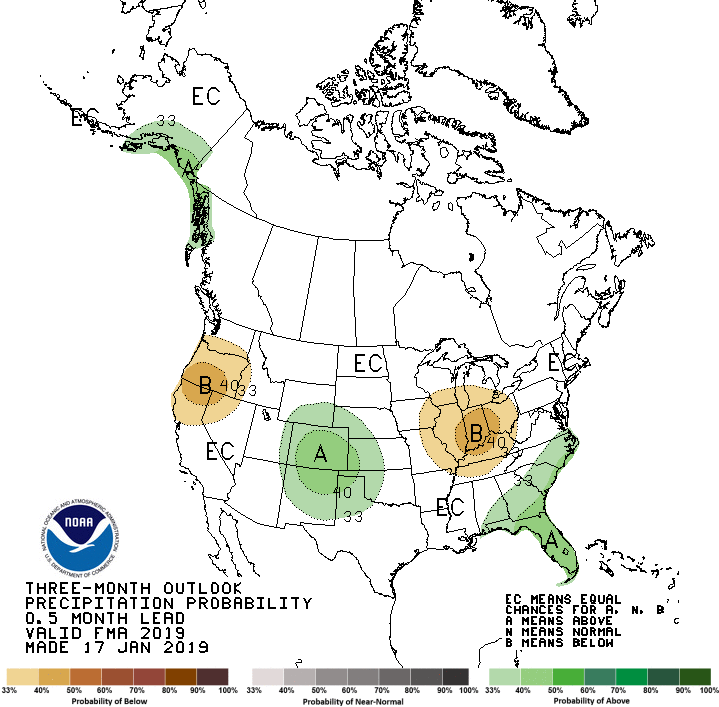 
Observed so far this month!!
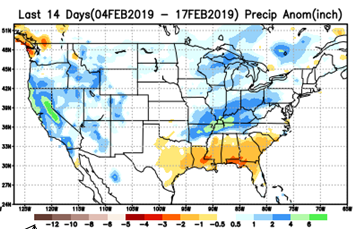 23
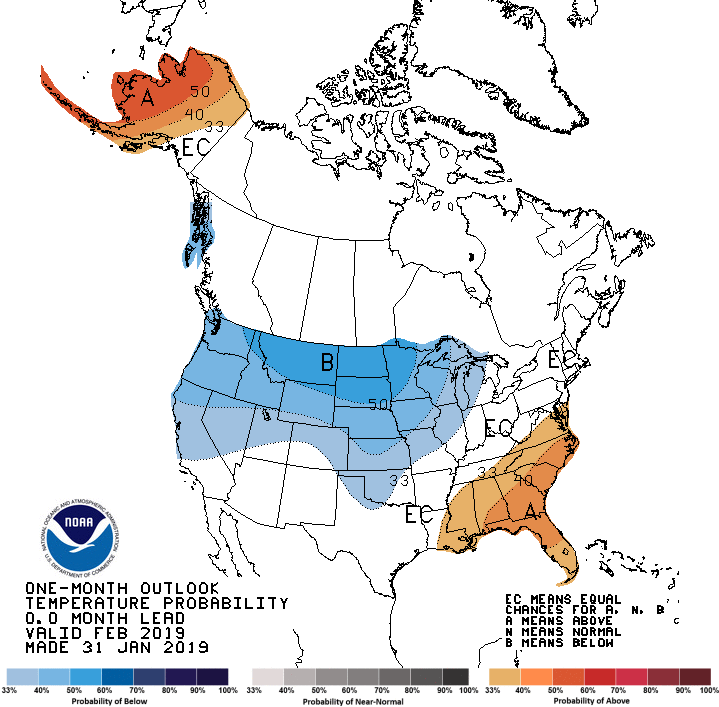 Previous CPC’s official Monthly (Jan)/Seasonal (JFM)  
Temperature outlook
Made 
Jan 31th
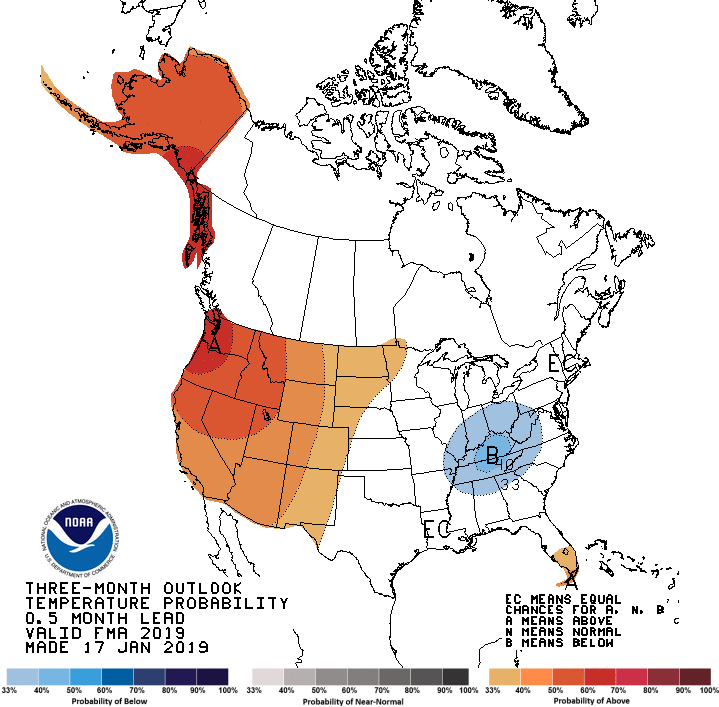 Observed so far this month!!
Made   Jan 17th
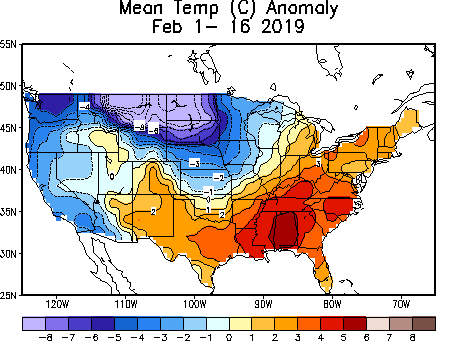 24
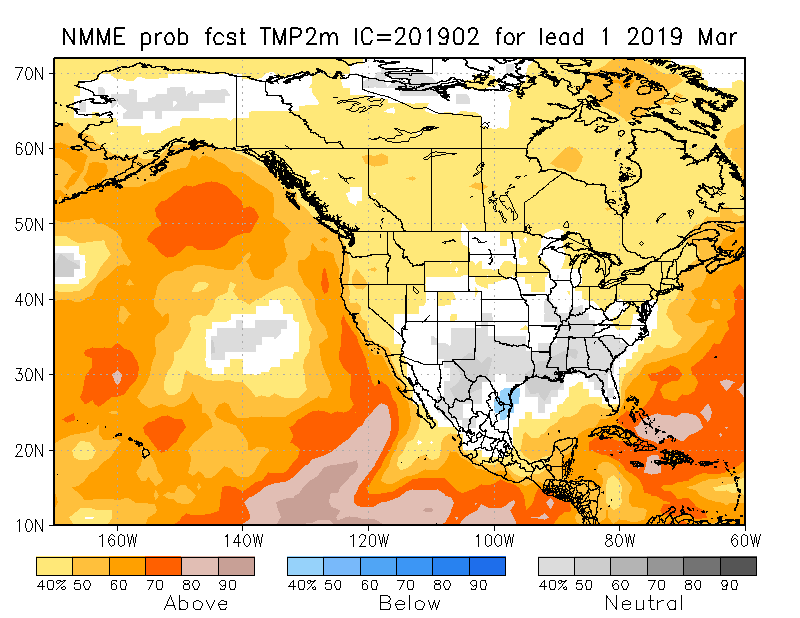 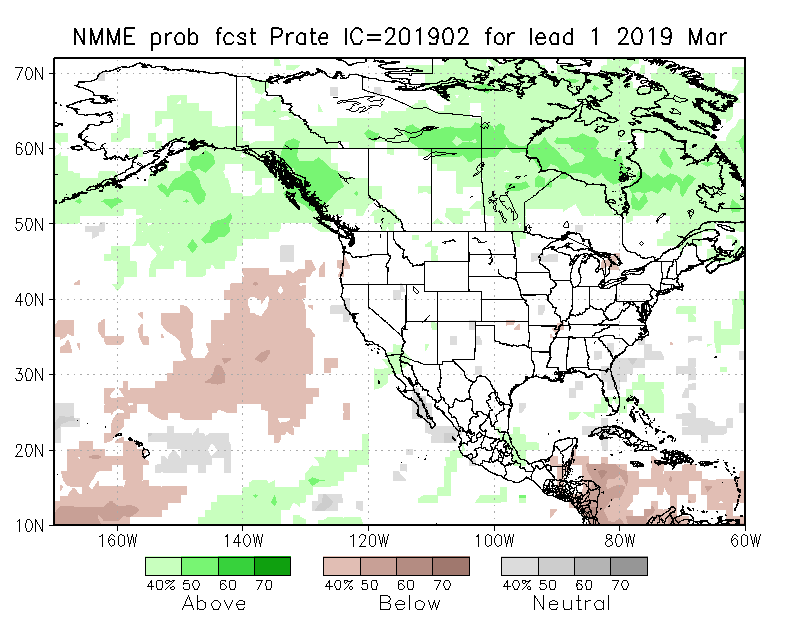 NMME     T & PEnsMean forecasts
Mar
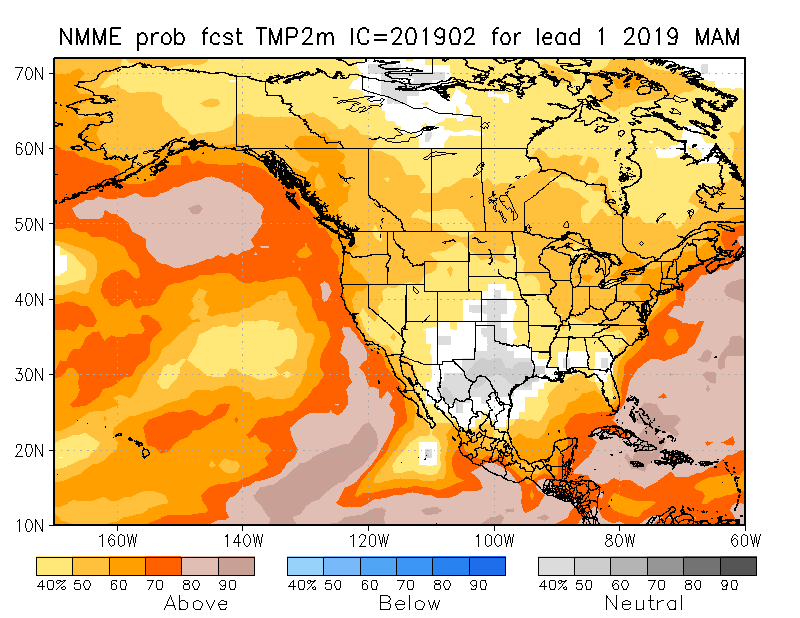 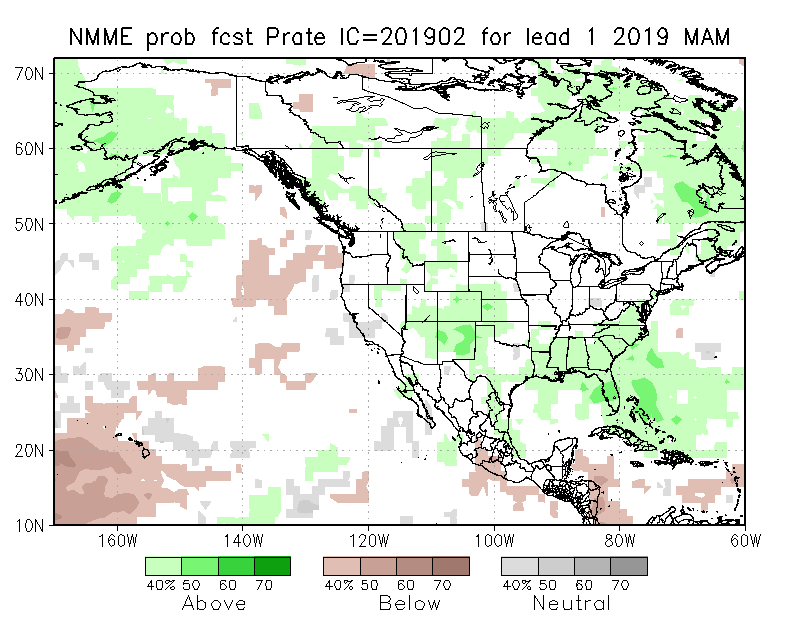 MAM
If verifies will very much help conditions here.
Forecast is based on  El Nino conditions!! Will El Nino get strong or fade away?
25
The agreement/uncertainty  among the diff. NMME models’ forecasts (middle and bottom panels)  for Mar-Apr-May Precipitation!!!
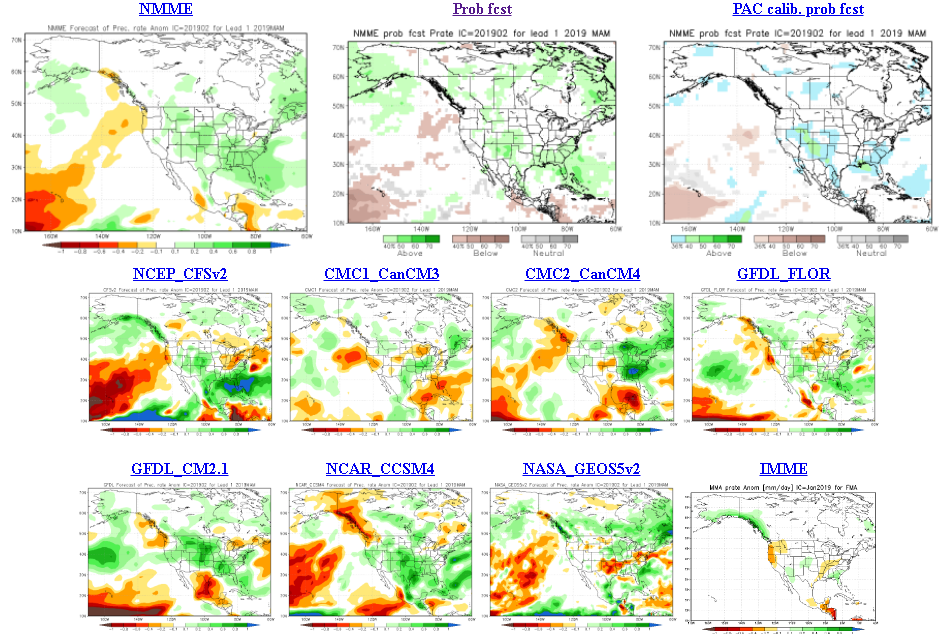 26
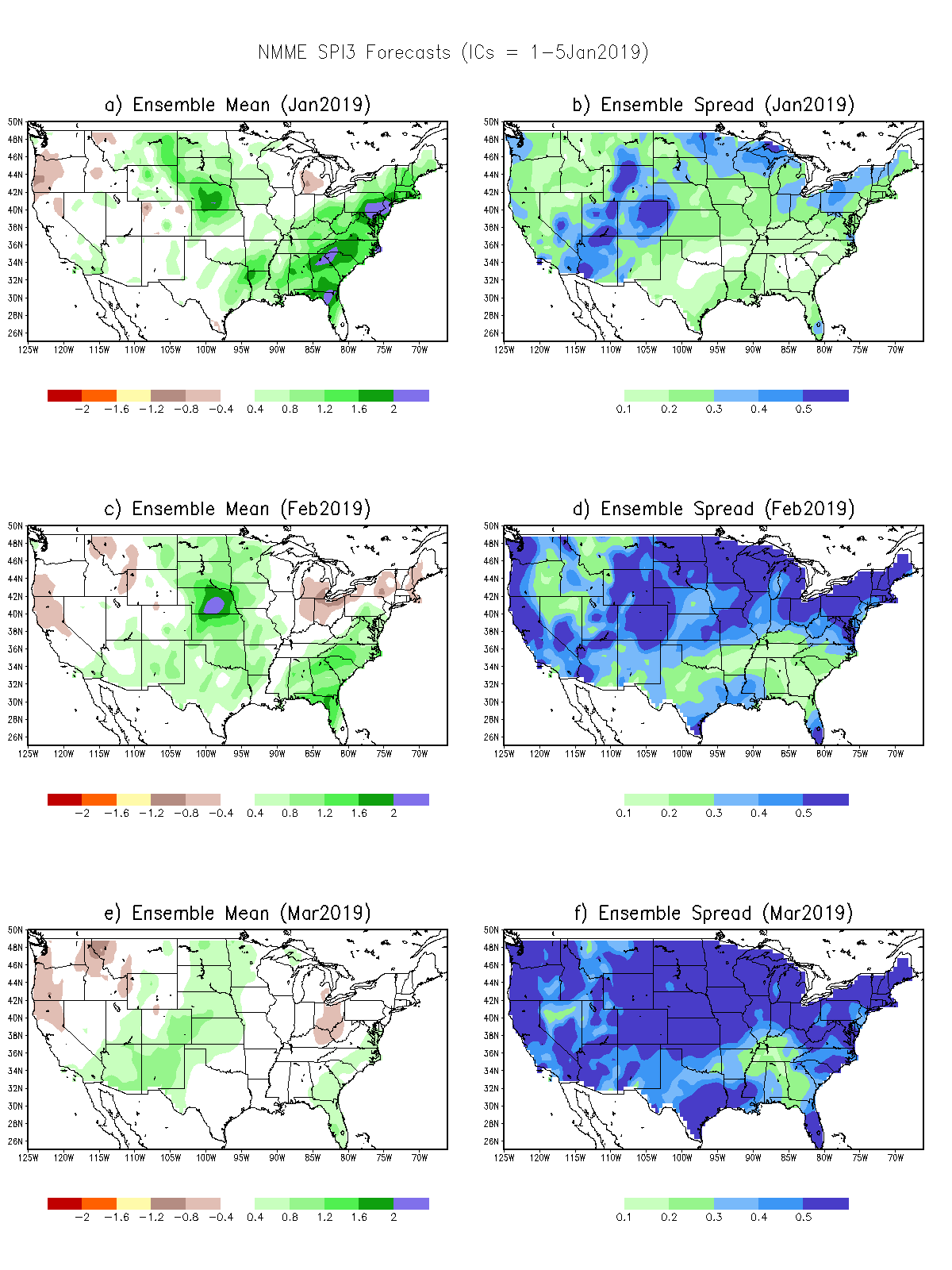 SPI3
SPI6
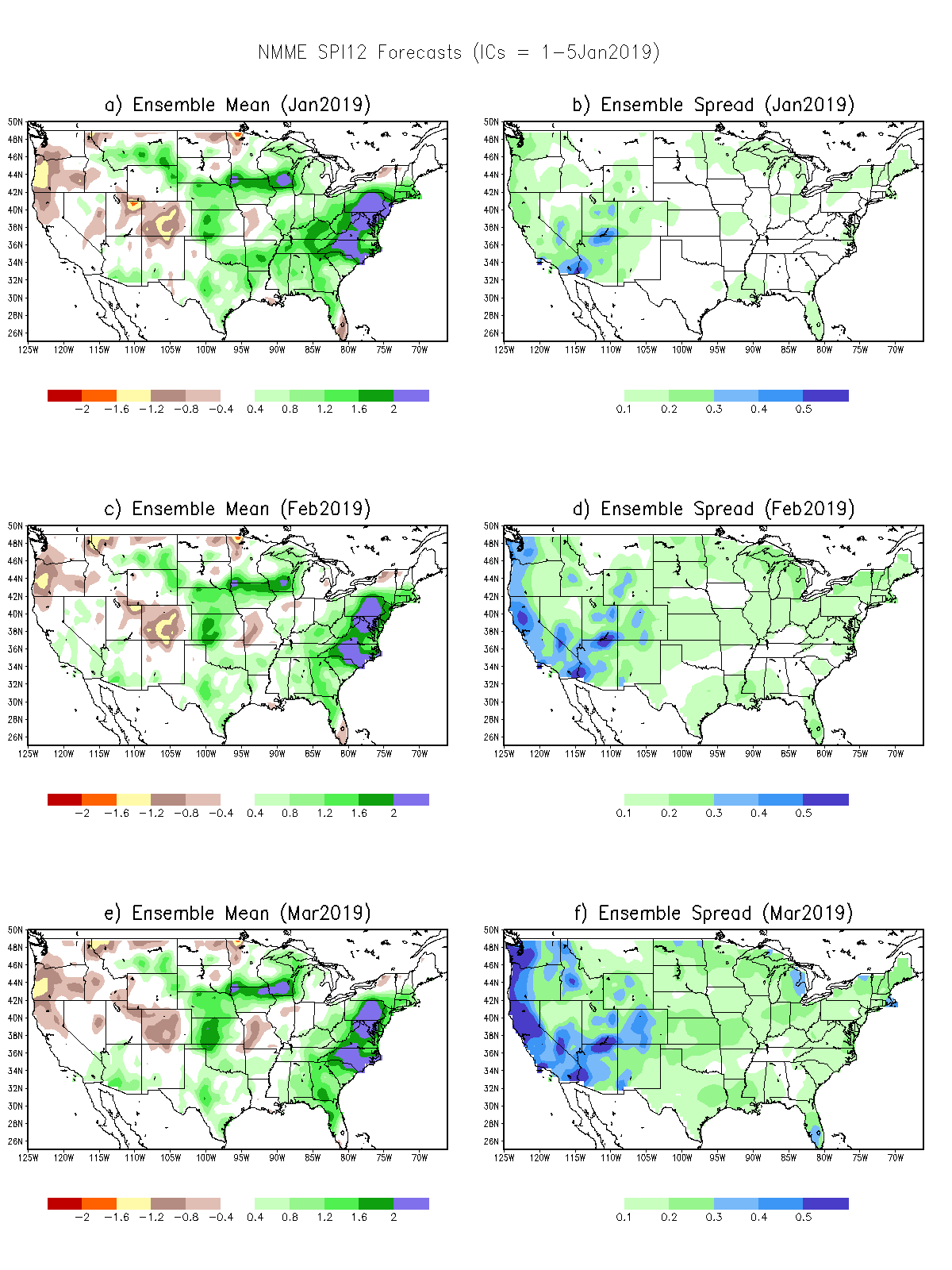 SPI12
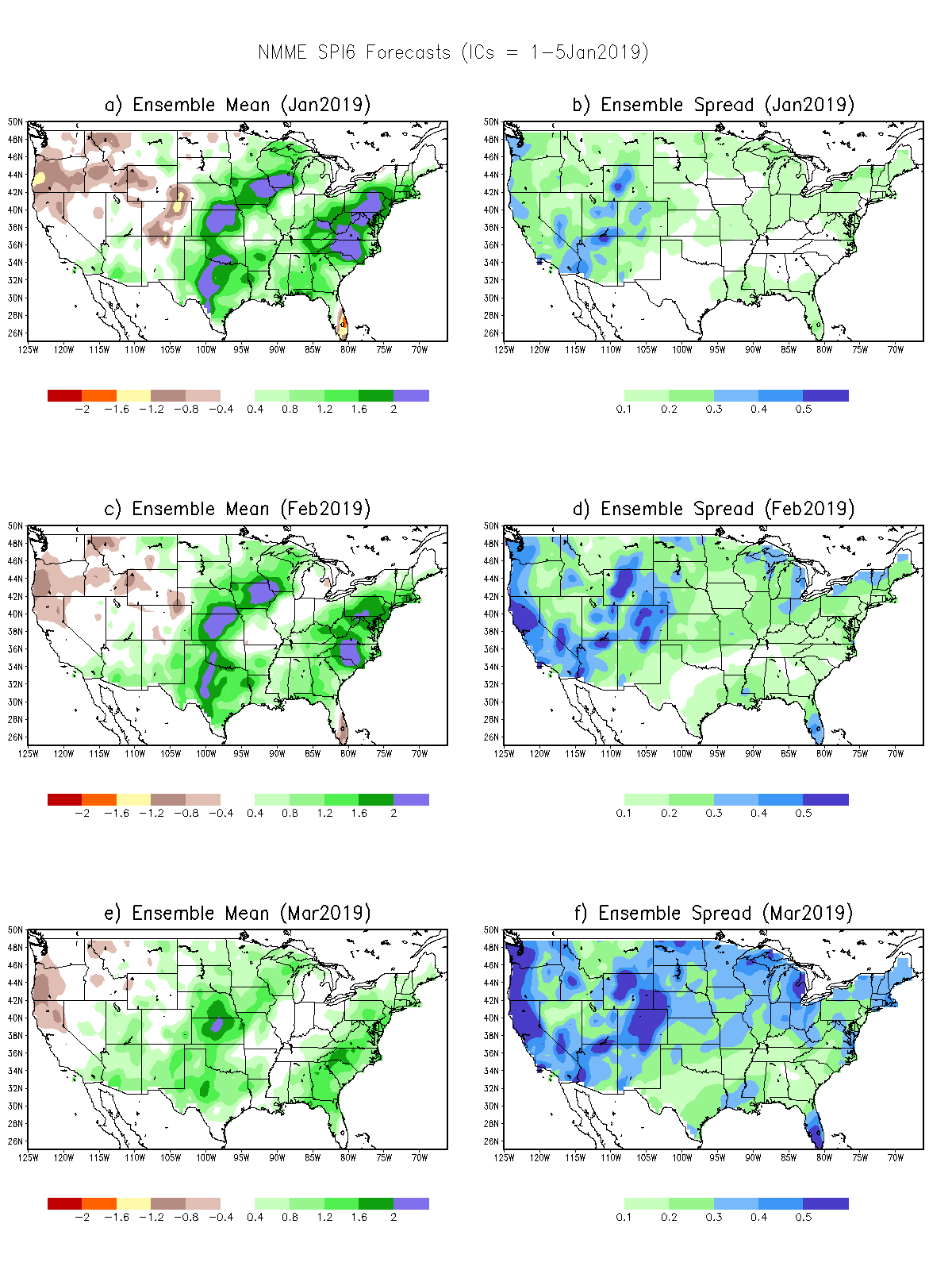 SPI3, SPI6
& SPI12
Forecasts from 6NMME Models
(uses obs. P up to past month, and forecast months’ P from NMME models)
The goodness and skill of these SPI’s forecasts depend directly on the  NMME models’ skill in predicting precipitation!!!
27
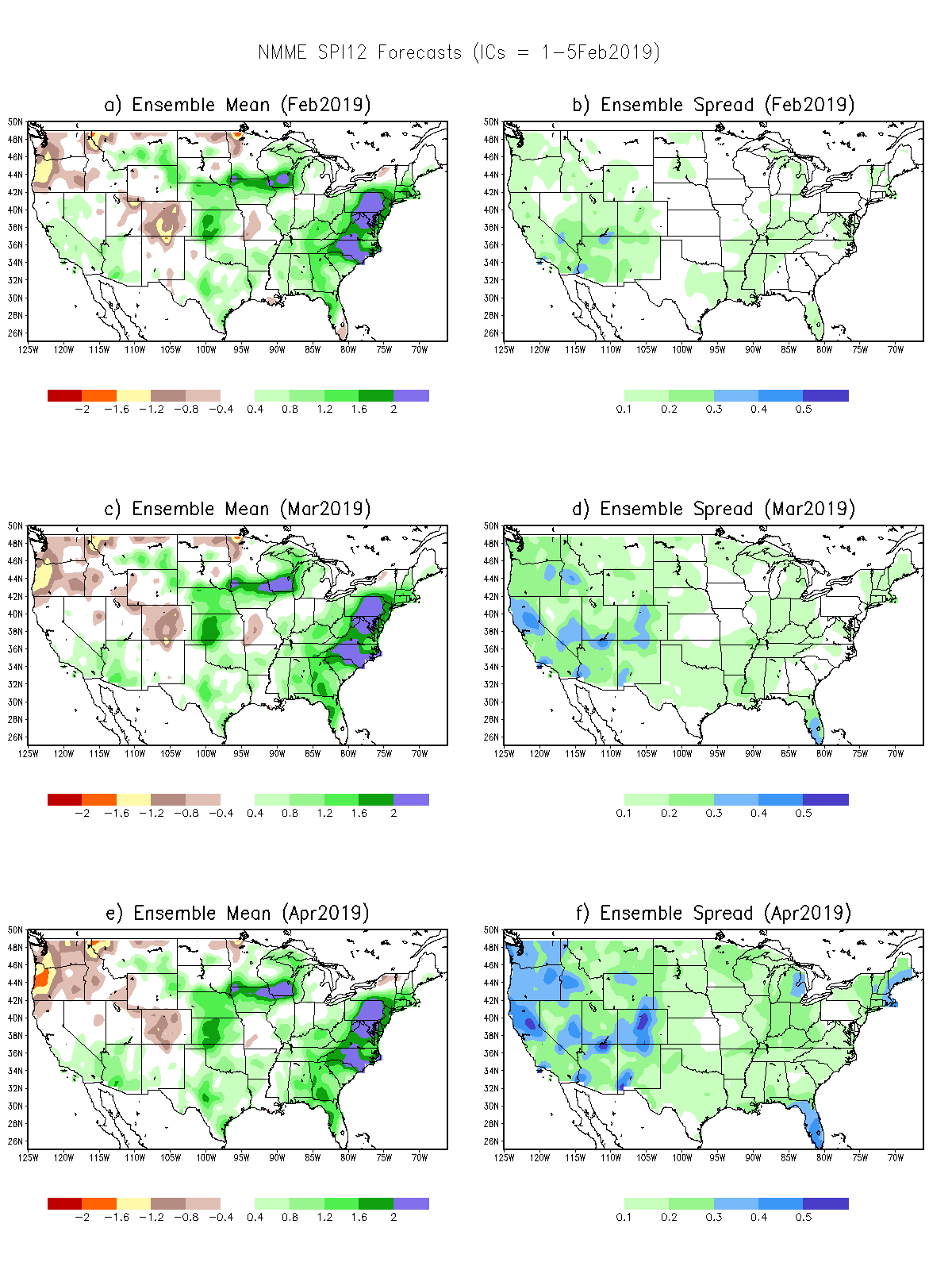 SPI3
SPI6
SPI12
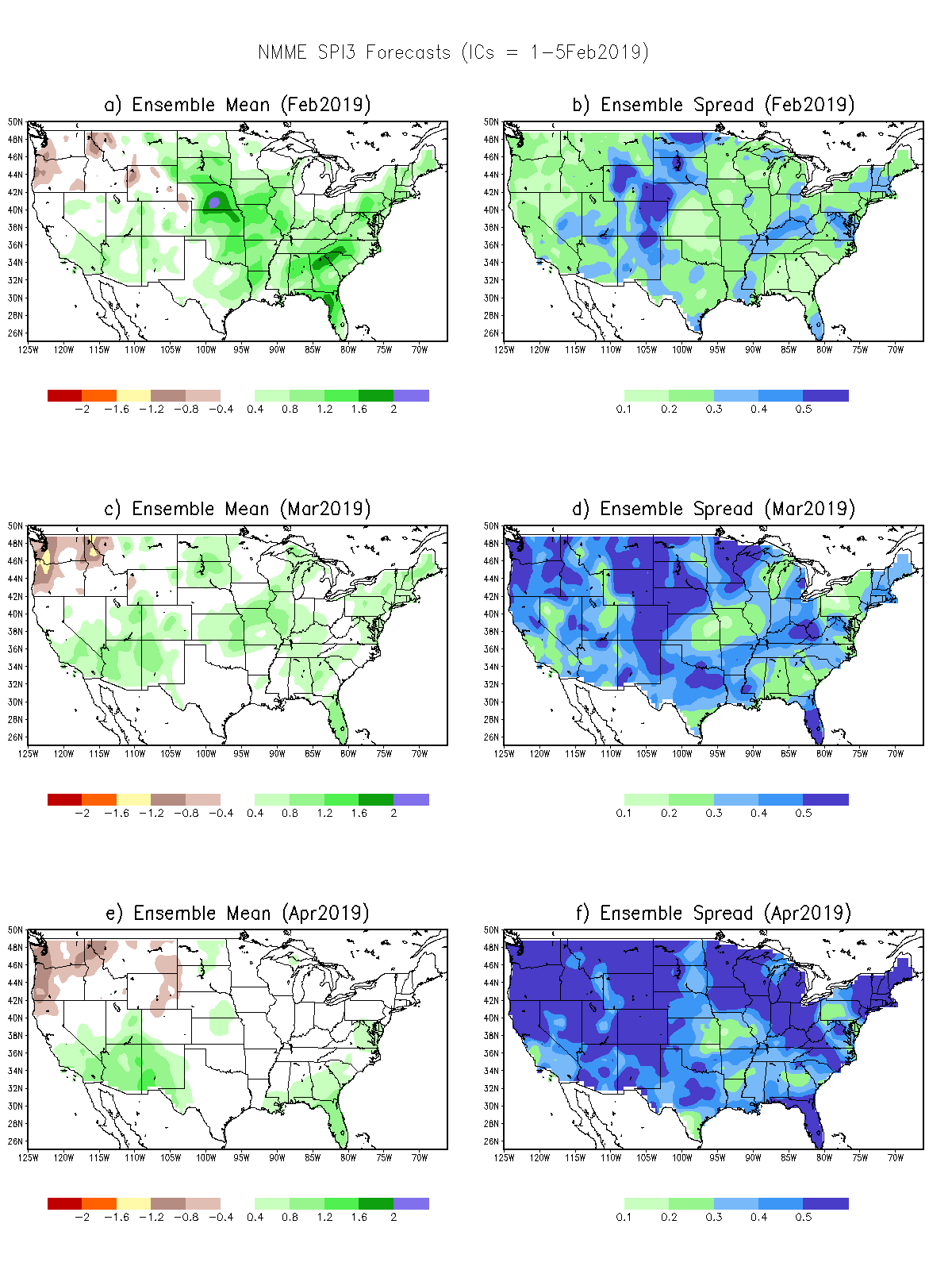 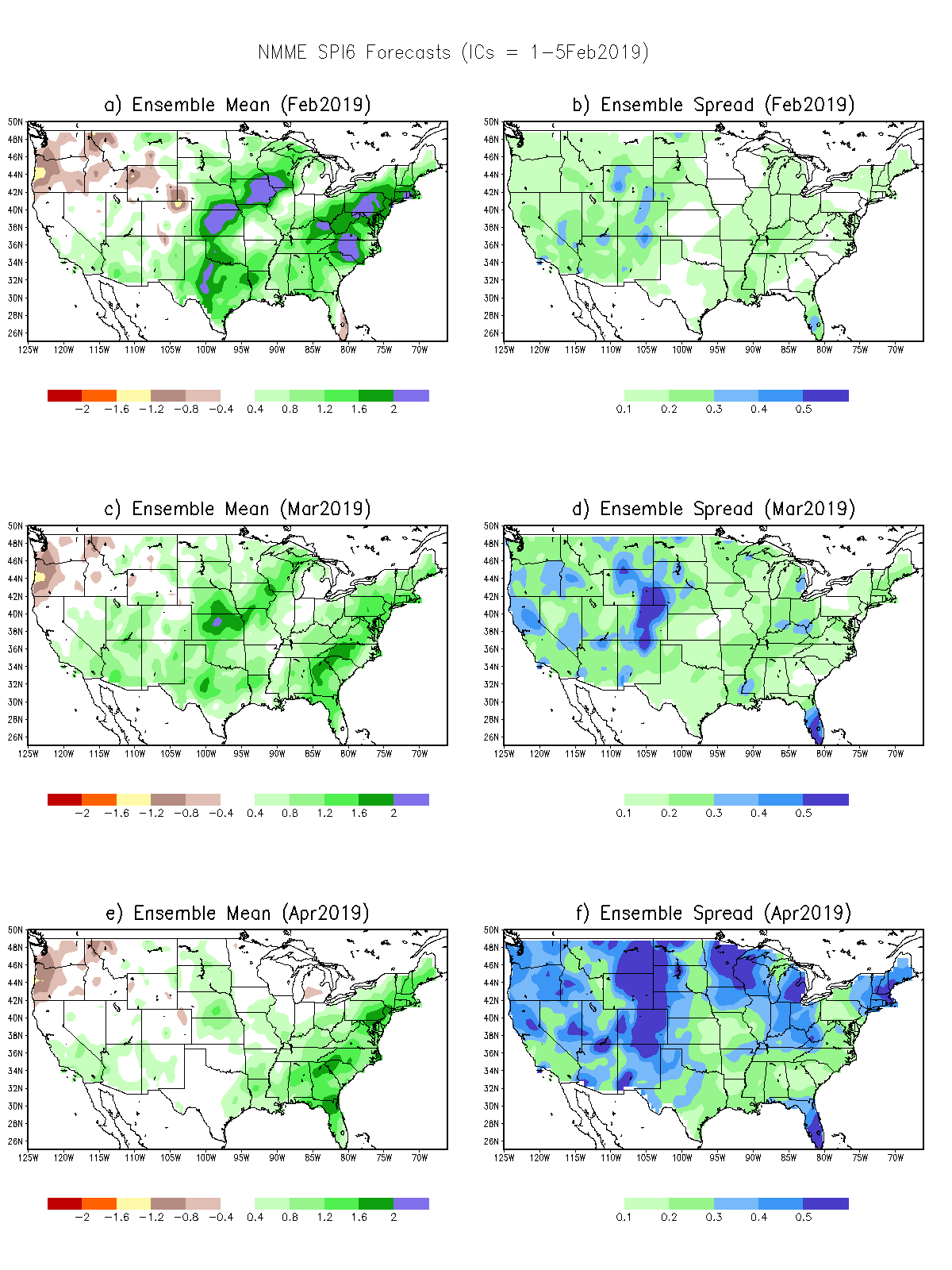 SPI3, SPI6
& SPI12
Forecasts from 6NMME Models
(uses obs. P up to past month, and forecast months’ P from NMME models)
The goodness and skill of these SPI’s forecasts depend directly on the  NMME models’ skill in predicting precipitation!!!
28
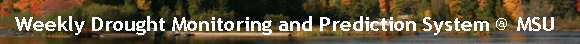 http://drought.geo.msu.edu/research/forecast/smi.monthly.php
Predicted Monthly Soil Moisture Percentile
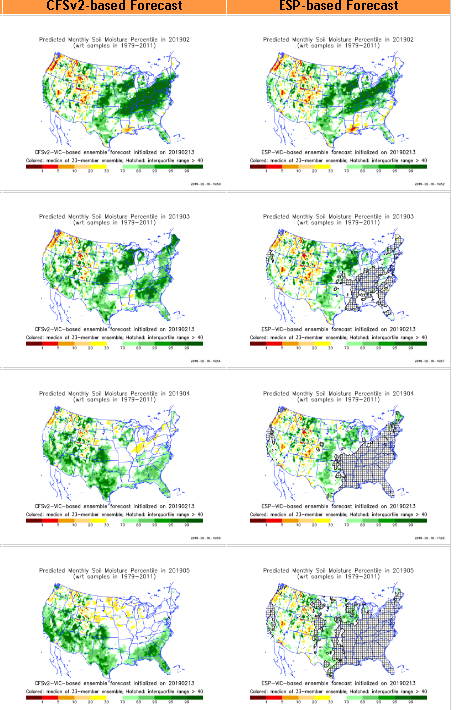 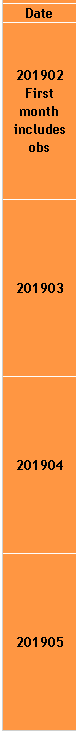 With Soil Moisture Percentile
Initial Conditions: 2/12/2019
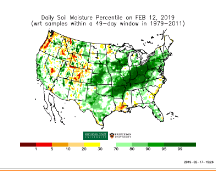 The inter quartile range suggest greater uncertainty about the forecast in these shaded regions.
29
Precipitation
NASA GEOS 5 Model
Precipitation & Soil Moisture Forecast
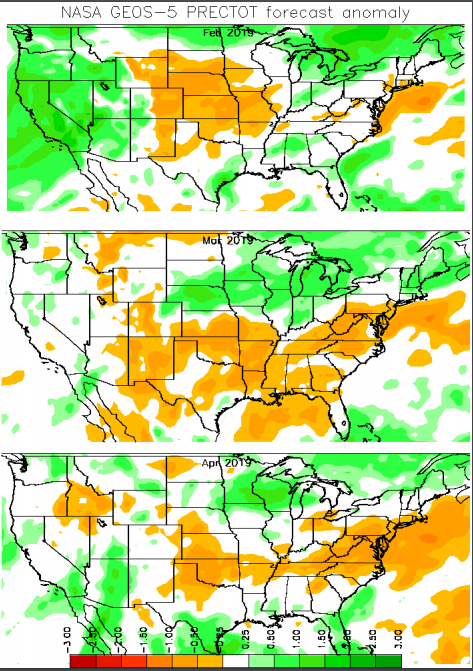 2/19
IC
Feb 2019
Soil Moisture
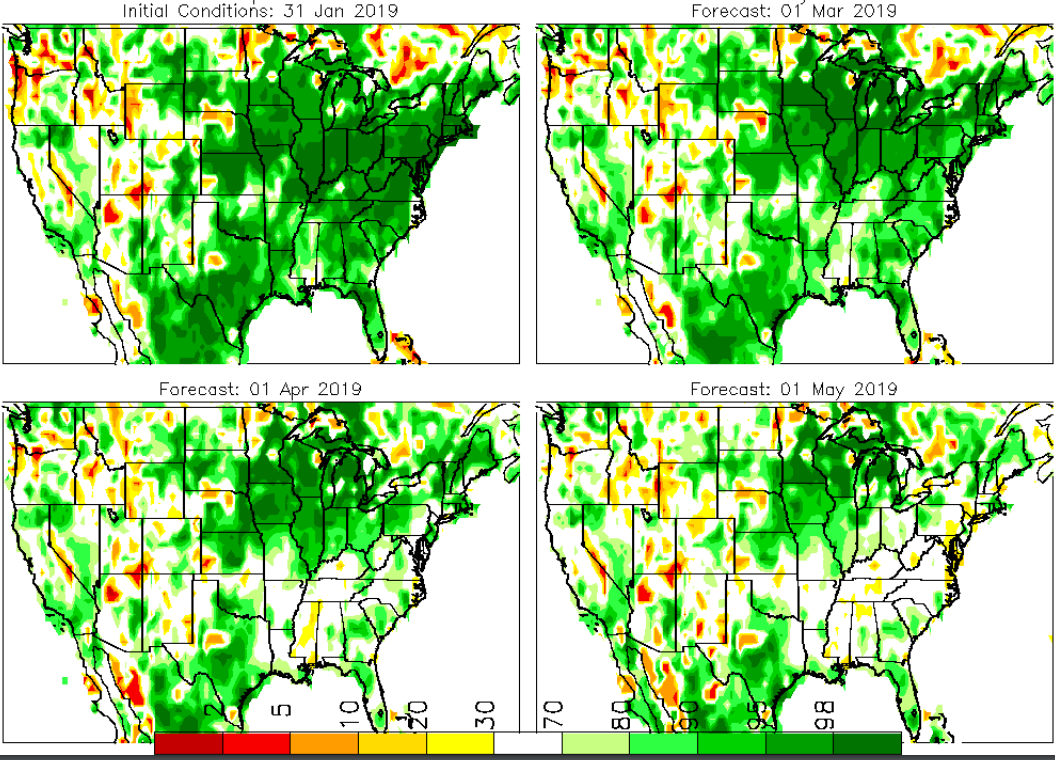 2018
4/19
Mar 2019
Apr 2019
3/19
Monthly Drought Tendency in Probability
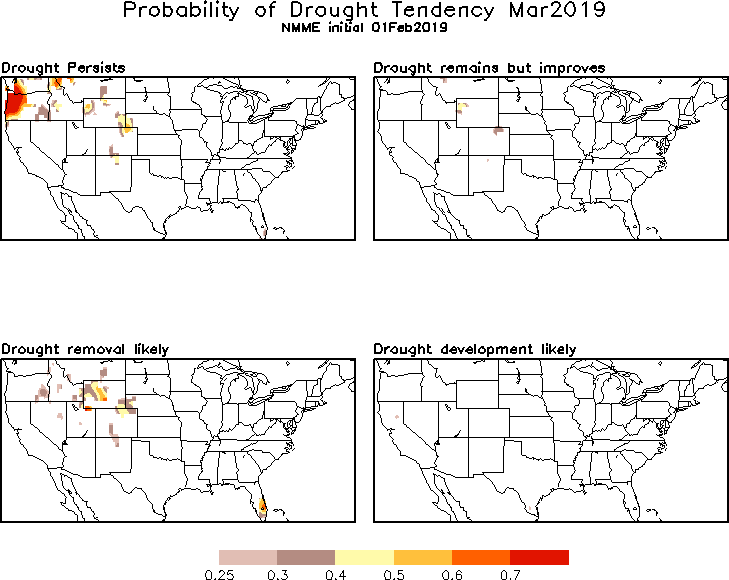 Seasonal Drought Tendency in Probability
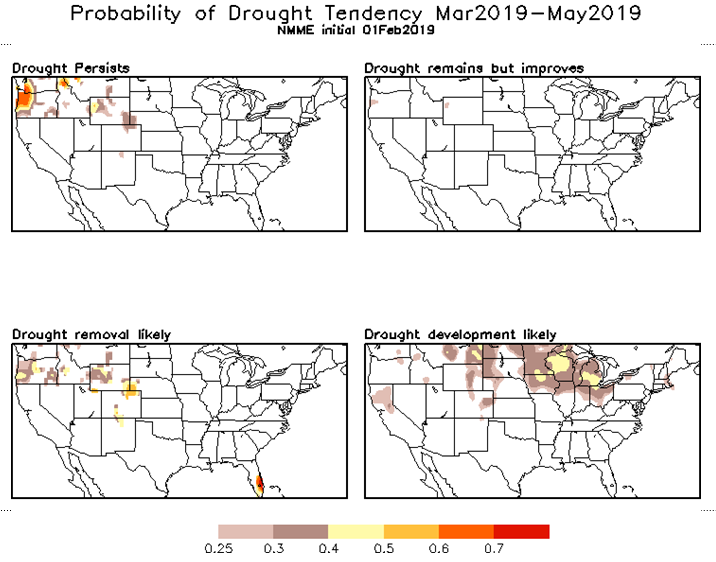 Summary
Current ENSO status and forecast. Weak El Nino conditions are present and are expected to continue through the Northern Hemisphere spring 2019 (~55% chance).
Current Drought conditions:
East of, and including most of Texas, the country is drought free over all of the eastern two thirds of the country. 
Slowly, but steadily the ongoing recent winter rains is making a dent in the drought over the Southwest and the West. The recent above normal rains in California in particular is surely making its impact felt there, including the longstanding desert southwest in that state and vicinity. 
The stream flow conditions in the western states and in Oregon in the Pacific Northwest are now in considerably improved conditions compared to the previous months’ conditions.
Overall, in the short term (~3 mo-6mo), the drought in the south and west has almost gone. Some medium term concerns remain in OR and vicinity. In the longer term ~12m-24m and longer, rainfall deficits remain in the AZ/NM/UT/CO states area.
Prediction:
Rainfall season(M/MAM) is soon coming to an end in the western  states. But the big  player with great uncertainty in terms of its strength and its impacts is the El Nino, which has just finally presented itself with actual weak El Nino conditions in the tropical Pacific.  It is not clear how  this current weak El Nino conditions  will develop  further or weaken and dissipate prematurely, with a forecast of only a 55% probability  of its continuance into and through the end of  the upcoming Spring  season.  Many of the NMME models, in spite of the weak expected El Nino conditions, forecasts above  normal rainfall across southern states. 
Overall, short to medium term improvement is expected in the drought conditions over much of the western states especially OR and CA. But the much longer term (>18 months) rainfall deficits in the four corner states of AZ/NM/UT/CO region, the drought is expected to persist  but improve, especially if the above normal rainfall forecasted here  actually happen.  It is not clear if any new development of drought conditions is expected anywhere, and it appears that any such development is probably unlikely. **END***
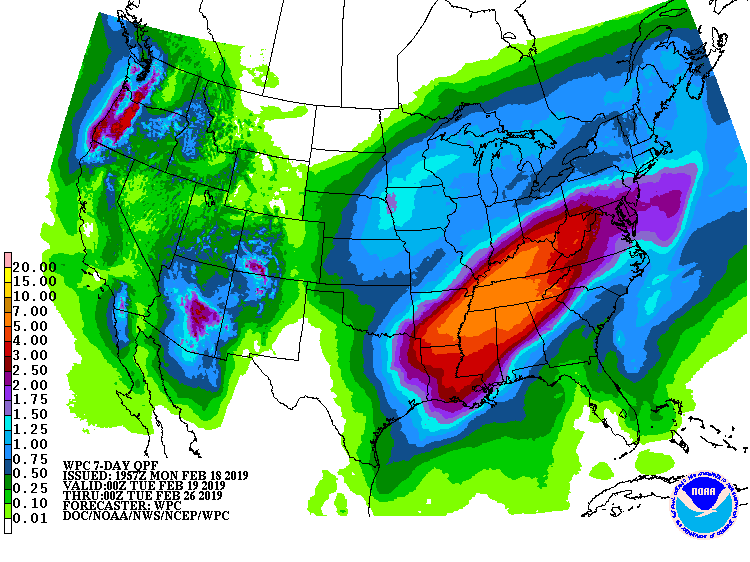 WPC Next 7 days QPF Forecast
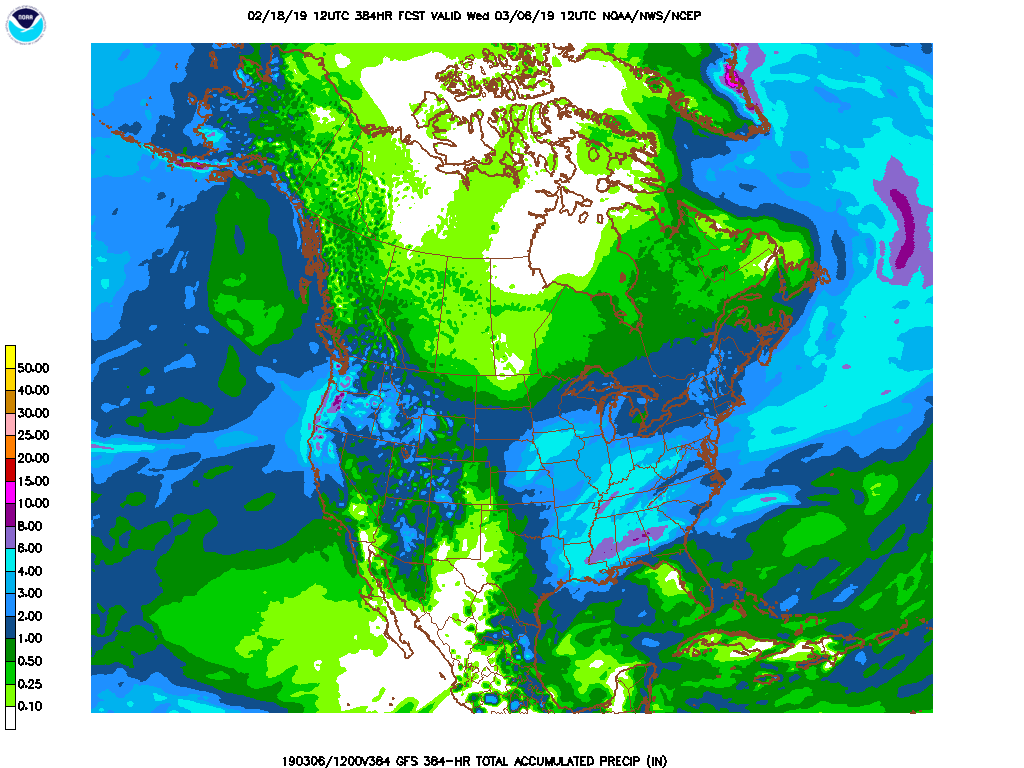 GFS Model Guidance for next 16 days.
34
Miscellaneous maps
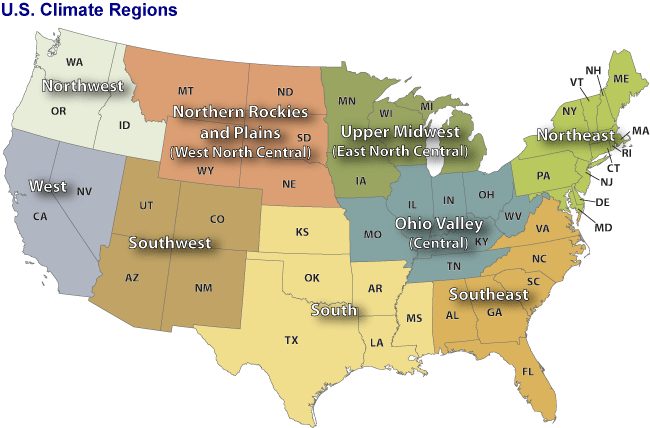 35